Calculus II for Management
Constrained Optimization: The Method of Lagrange Multipliers
week 12
Lecture 12
Intro & applications in economics
The significance of the Lagrange multiplier
Why the method of Lagrange multipliers works
Application in 3D
Topics

Introduction to the Method of Lagrange Multipliers

Applications of the Lagrange Multiplier Method in Economics

The Significance of the Lagrange Multiplier

Why the Method of Lagrange Multipliers Works

Lagrange Multipliers for Functions of Three Variables
A geometric view on optimization with respect to constraints (1/3) …
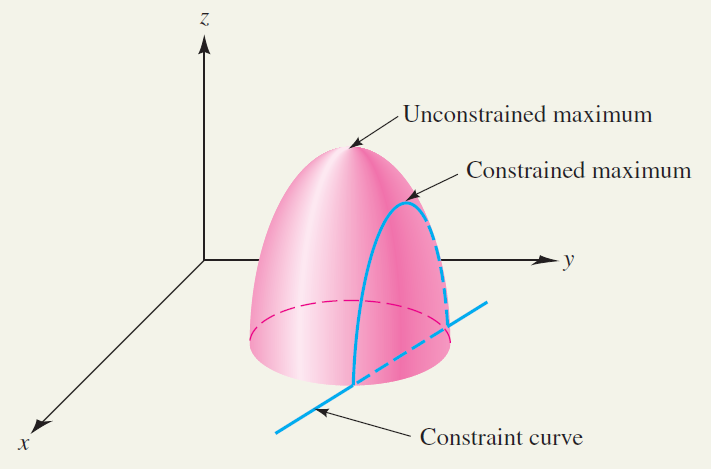 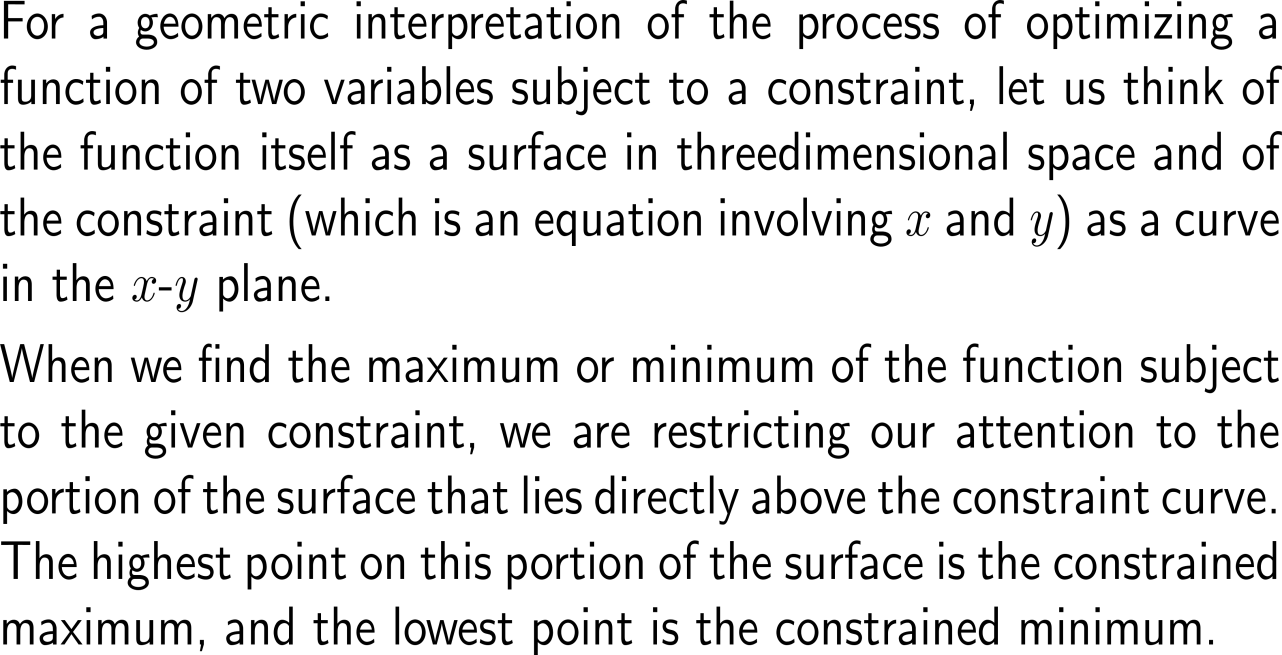 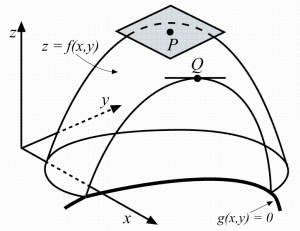 A geometric view on optimization with respect to constraints (2/3) …
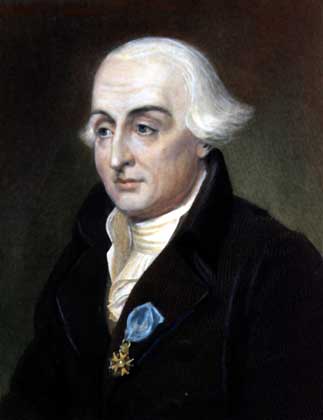 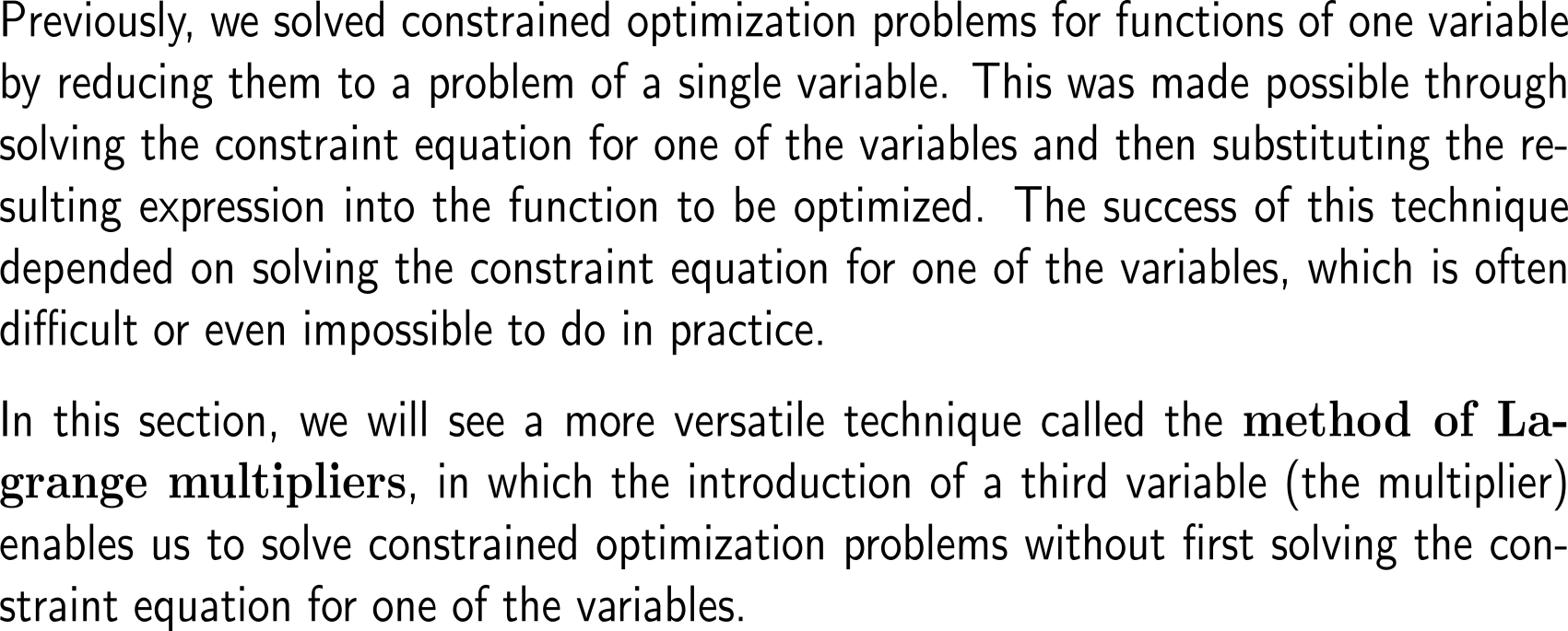 Joseph-Louis de Lagrange

(1736 – 1813)
A geometric view on optimization with respect to constraints (3/3) …
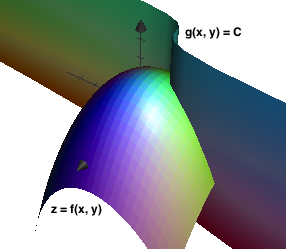 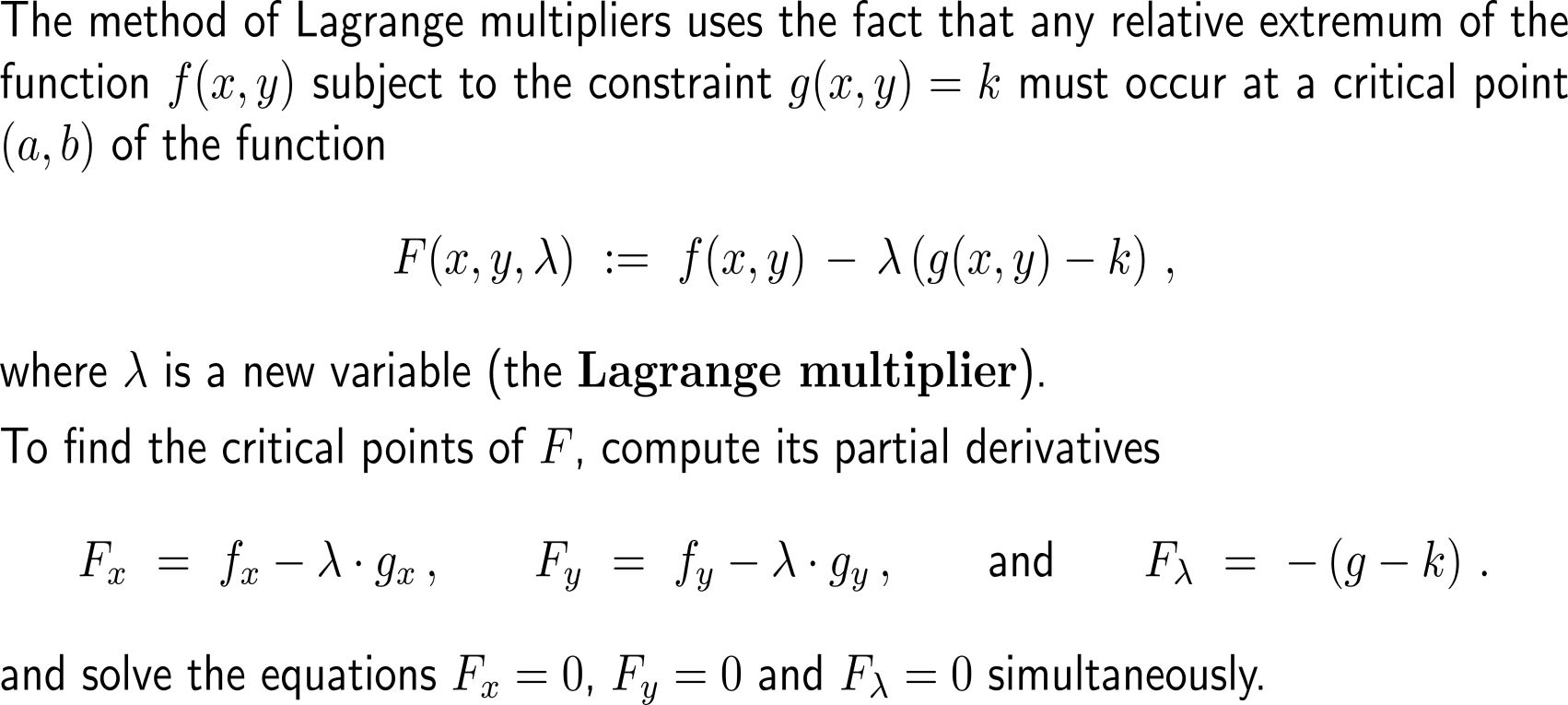 … leads to a set of equations that needs to be solved
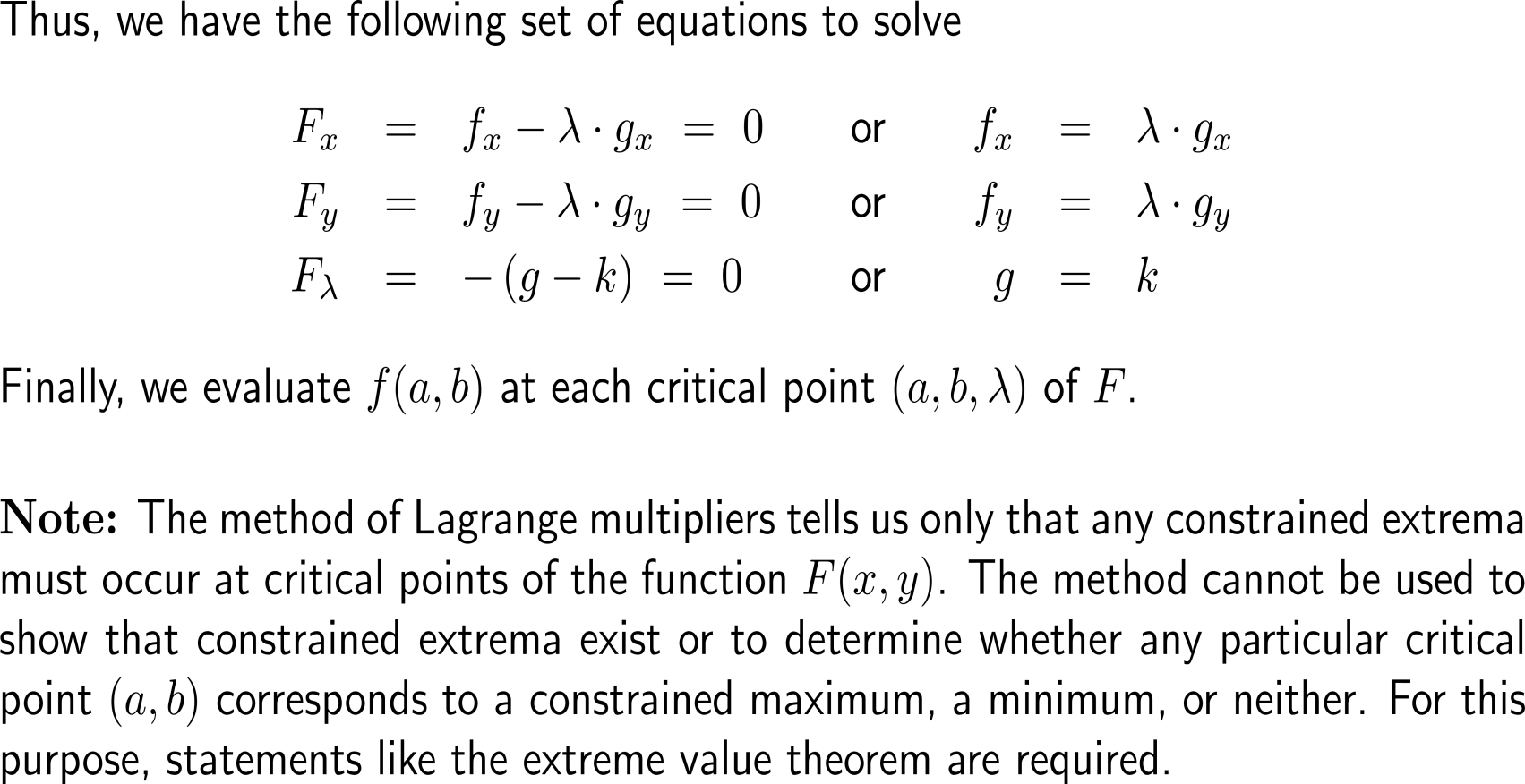 Summary: the Lagrange multiplier procedure for finding the largest and smallest values of a function of two variables subject to a constraint
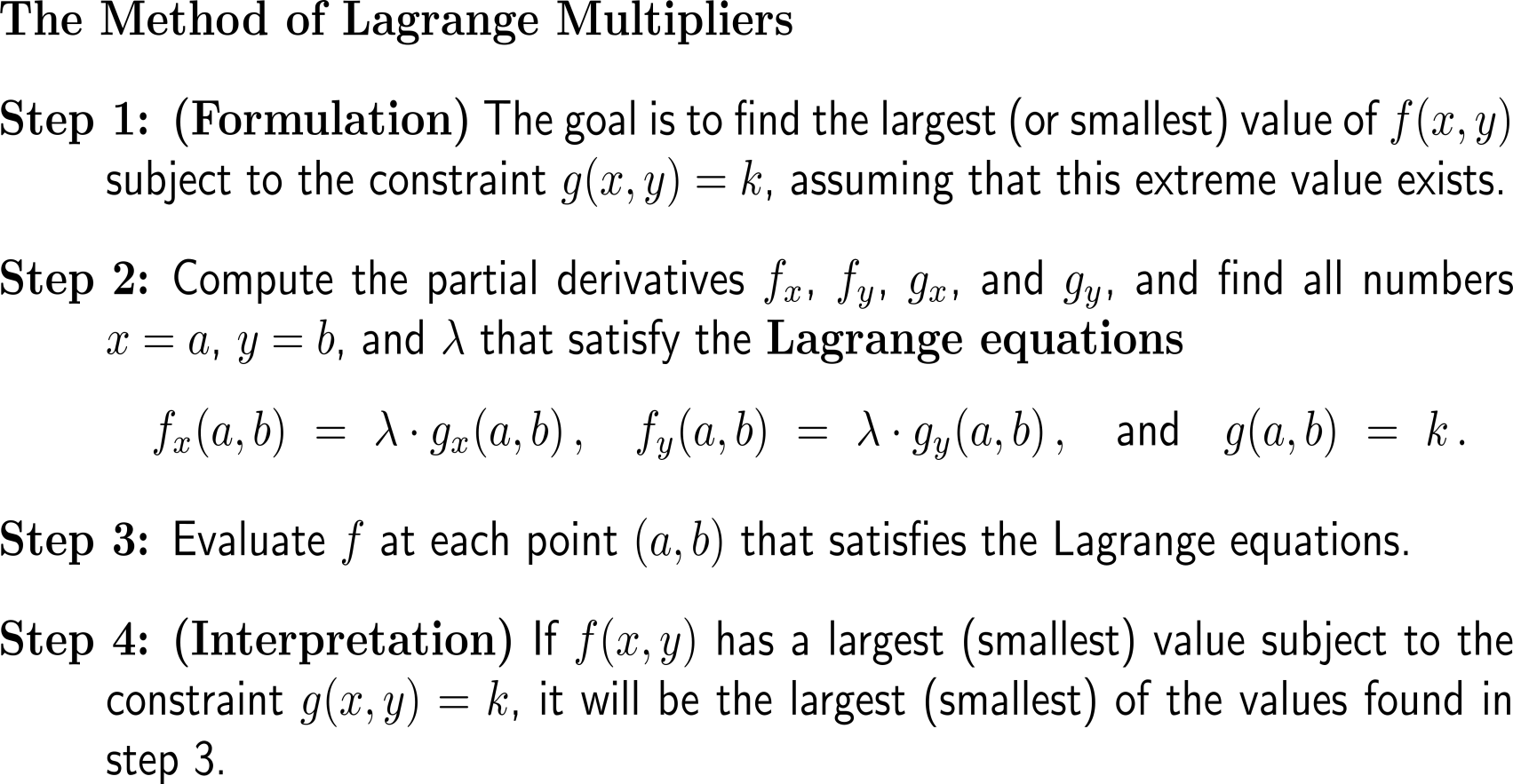 Example:Using Lagrange multipliers in construction
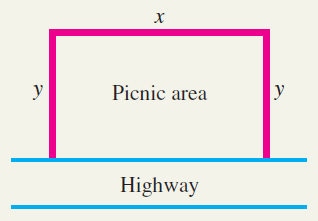 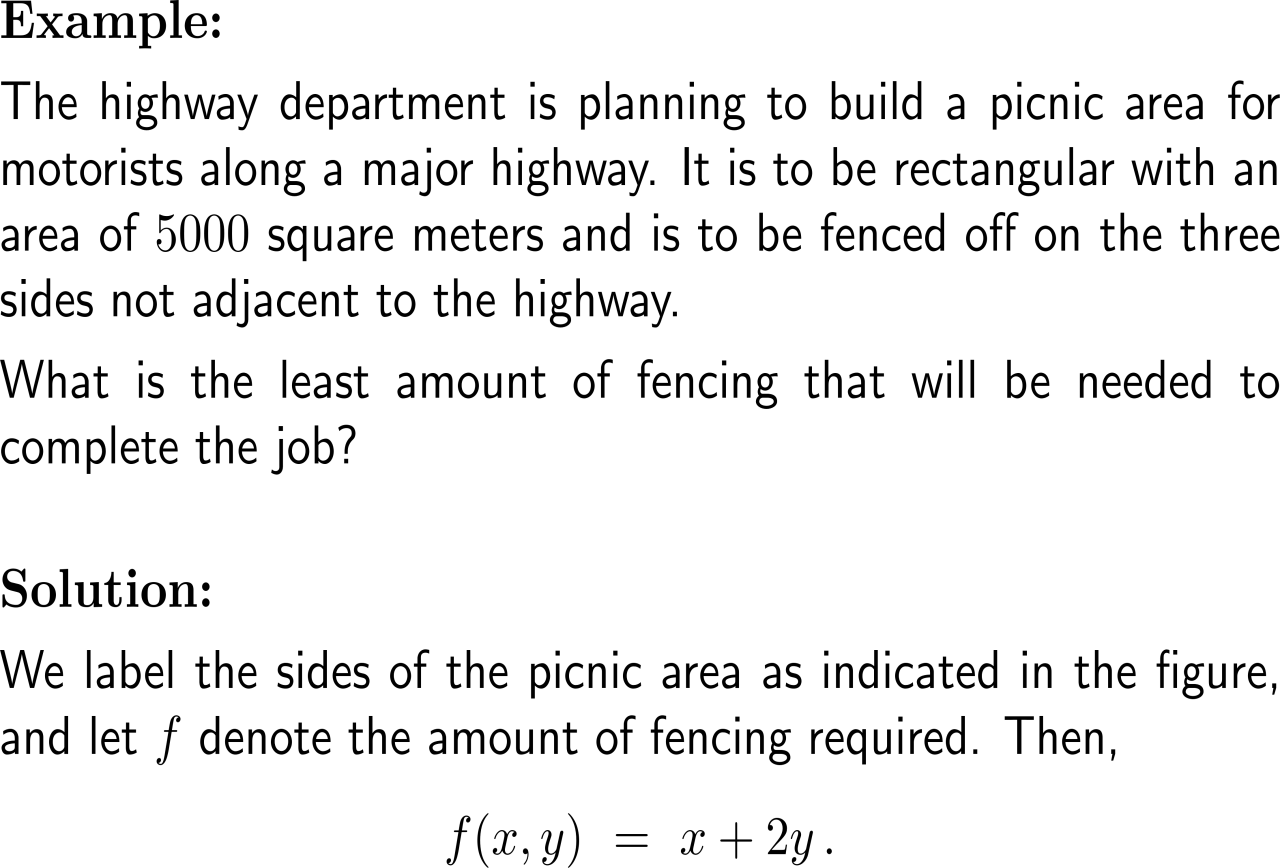 Example:Using Lagrange multipliers in construction
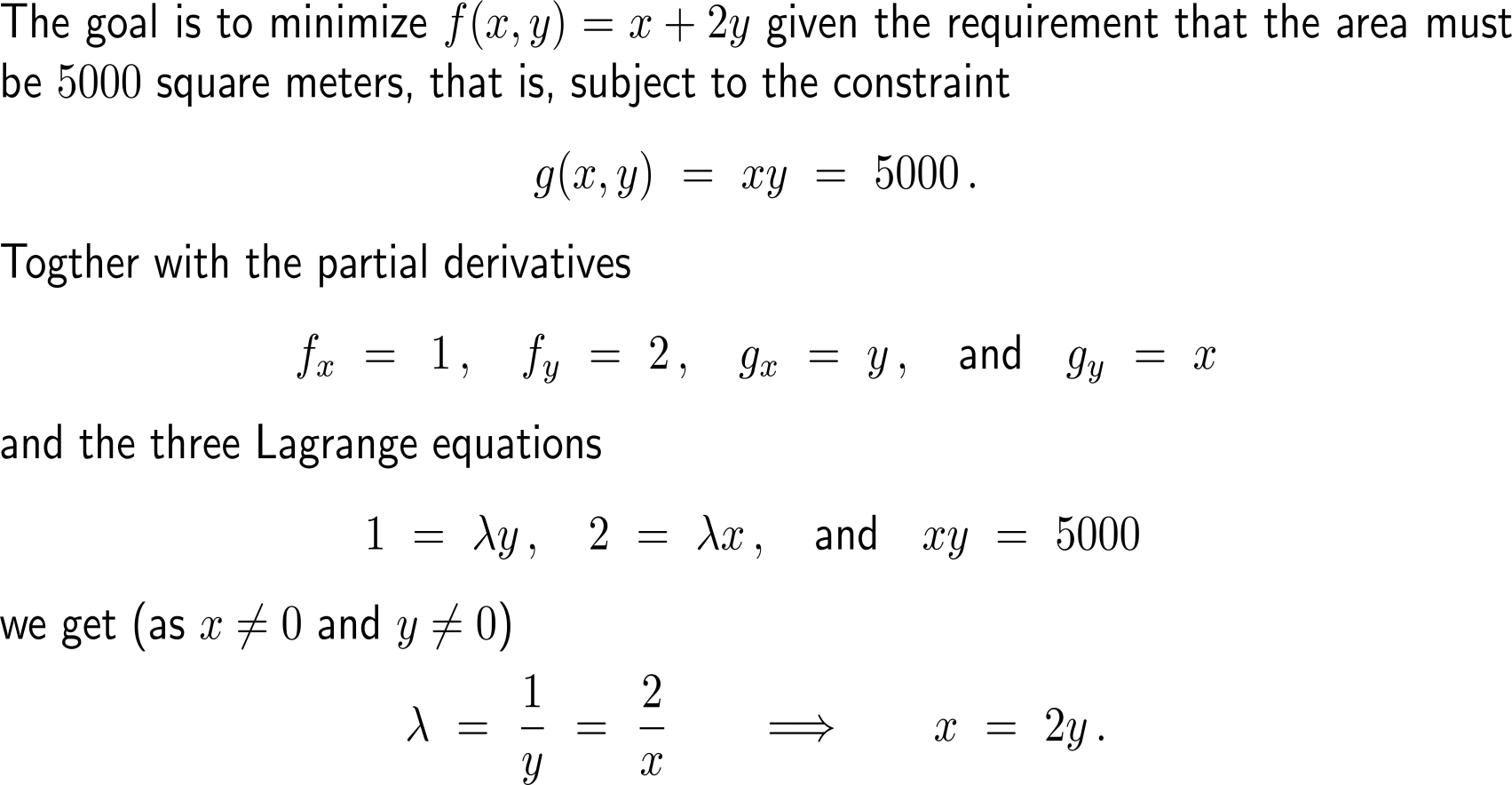 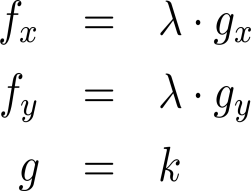 Example:Using Lagrange multipliers in construction
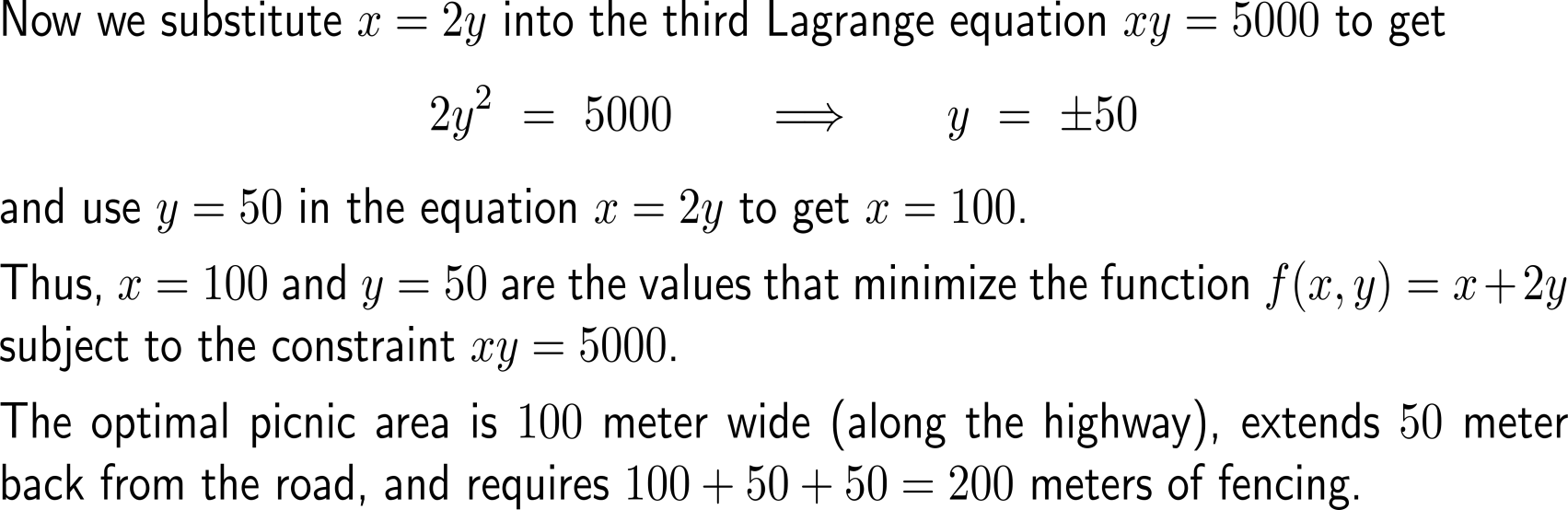 Example:Using Lagrange multipliers
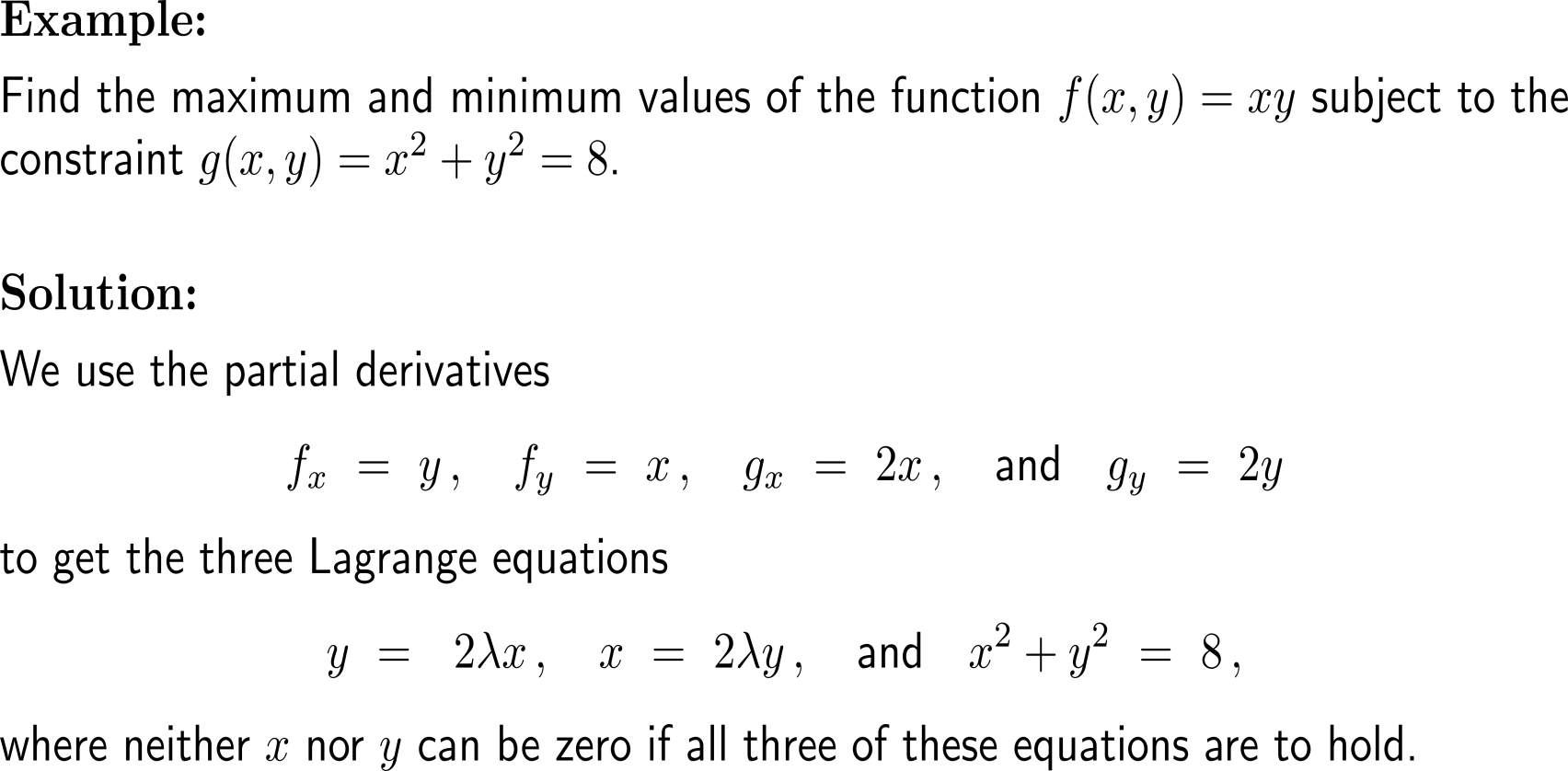 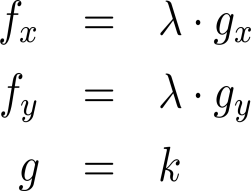 Example:Using Lagrange multipliers
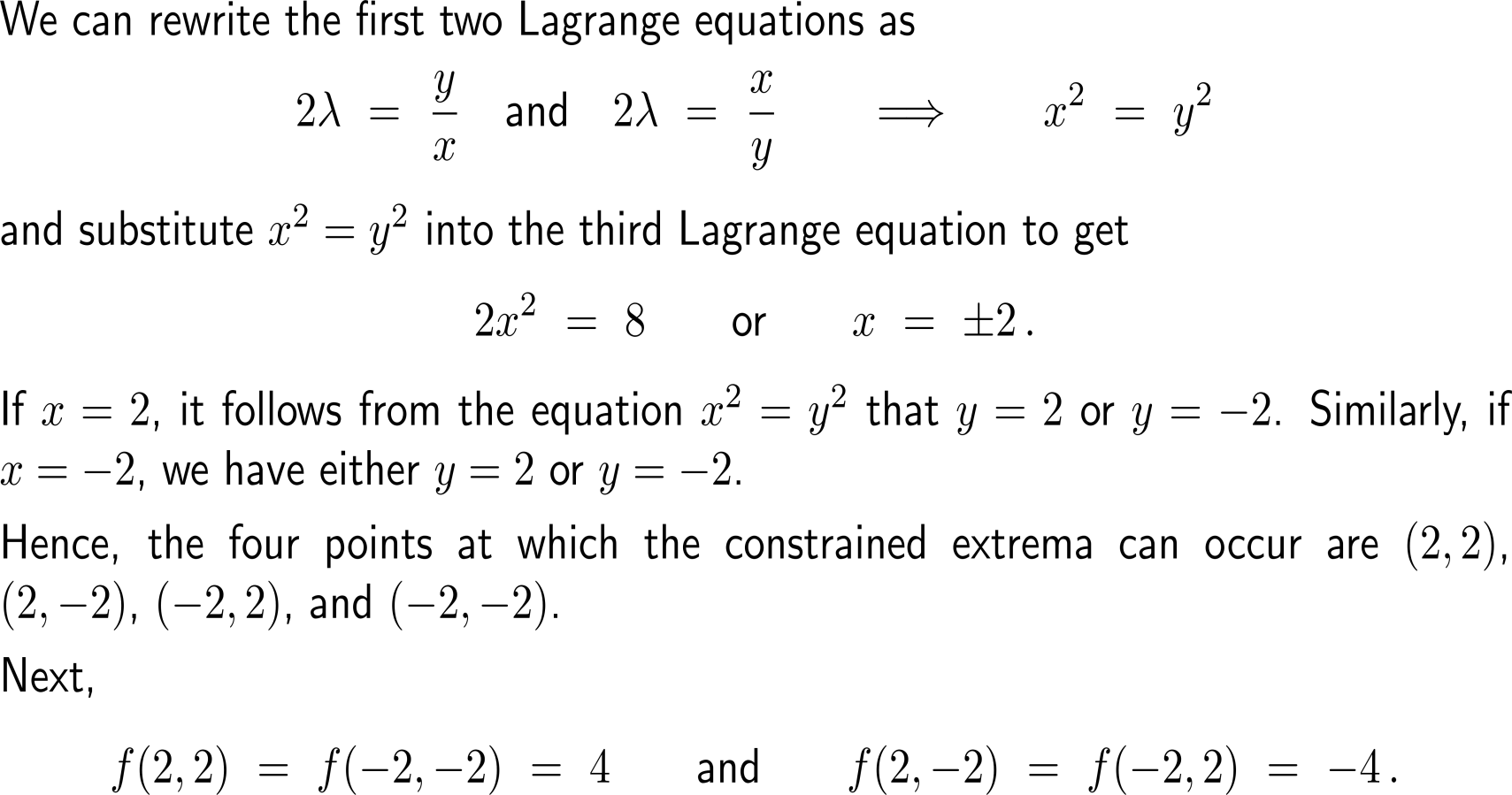 Example:Using Lagrange multipliers
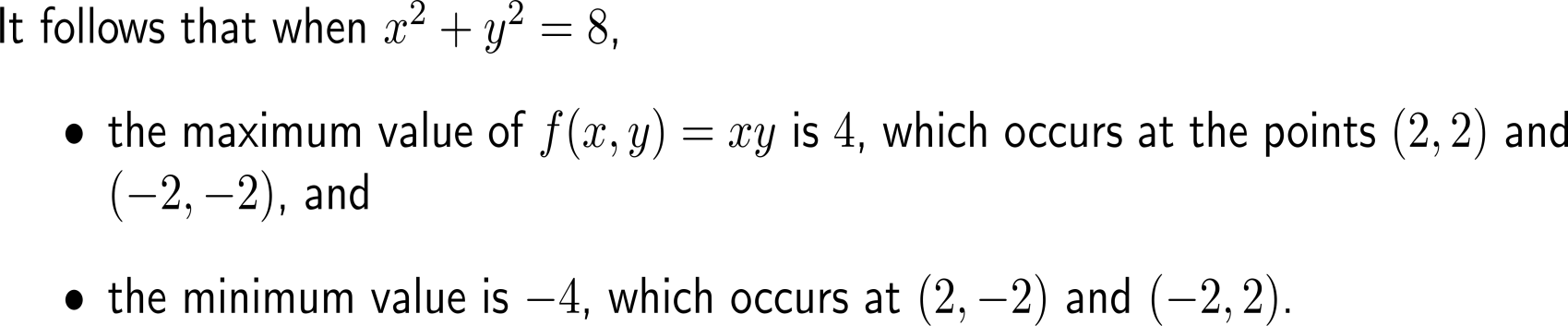 y
f(x,y) < 0
f(x,y) > 0
x
f(x,y) > 0
f(x,y) < 0
Summary:The method of Lagrange multipliers
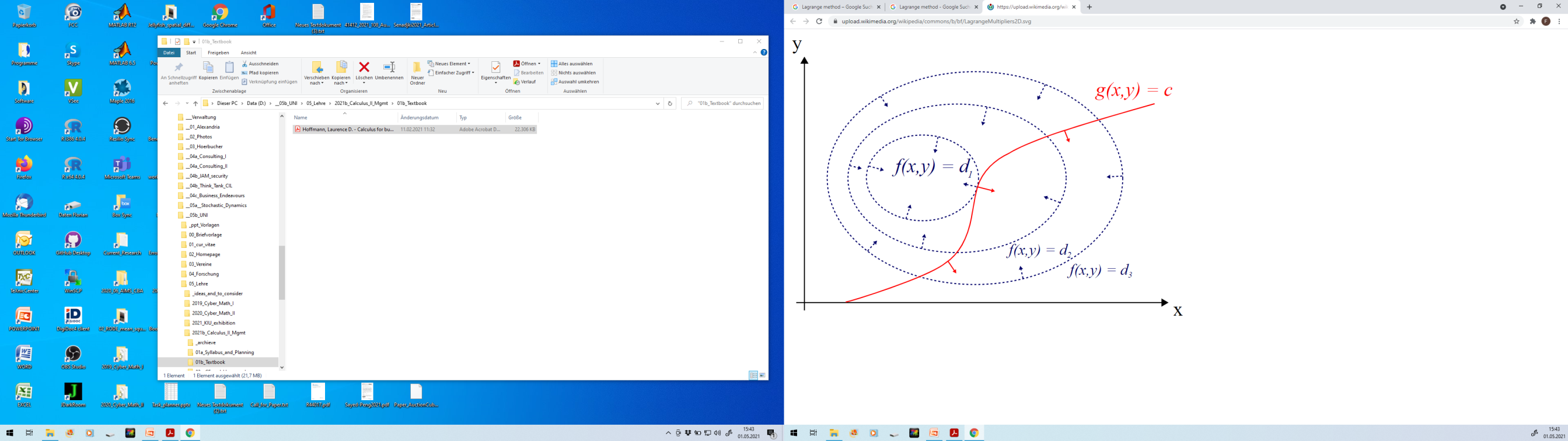 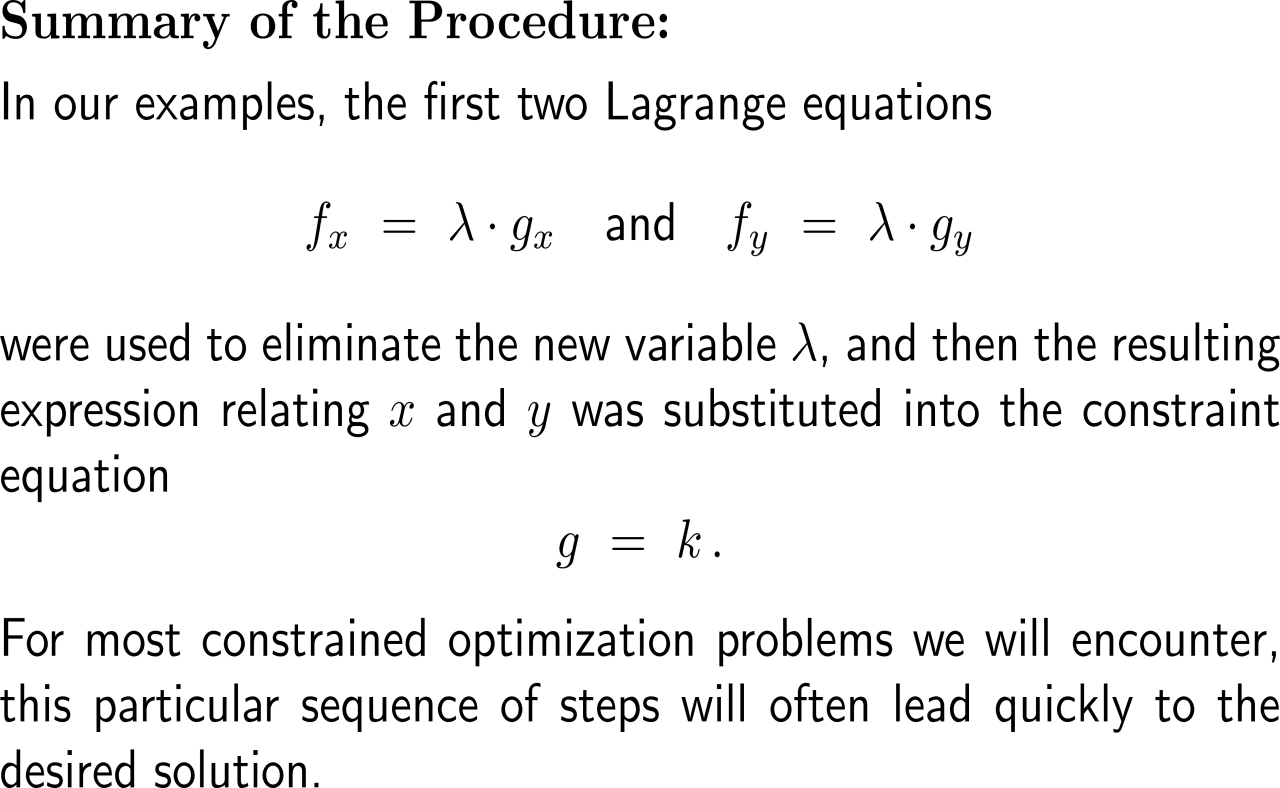 Topics

Introduction to the Method of Lagrange Multipliers

Applications of the Lagrange Multiplier Method in Economics

The Significance of the Lagrange Multiplier

Why the Method of Lagrange Multipliers Works

Lagrange Multipliers for Functions of Three Variables
Example:Maximizing utility
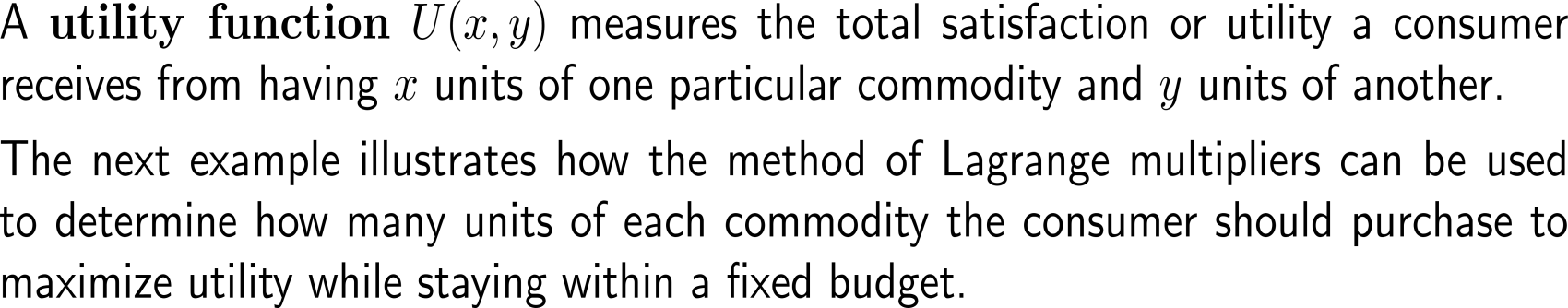 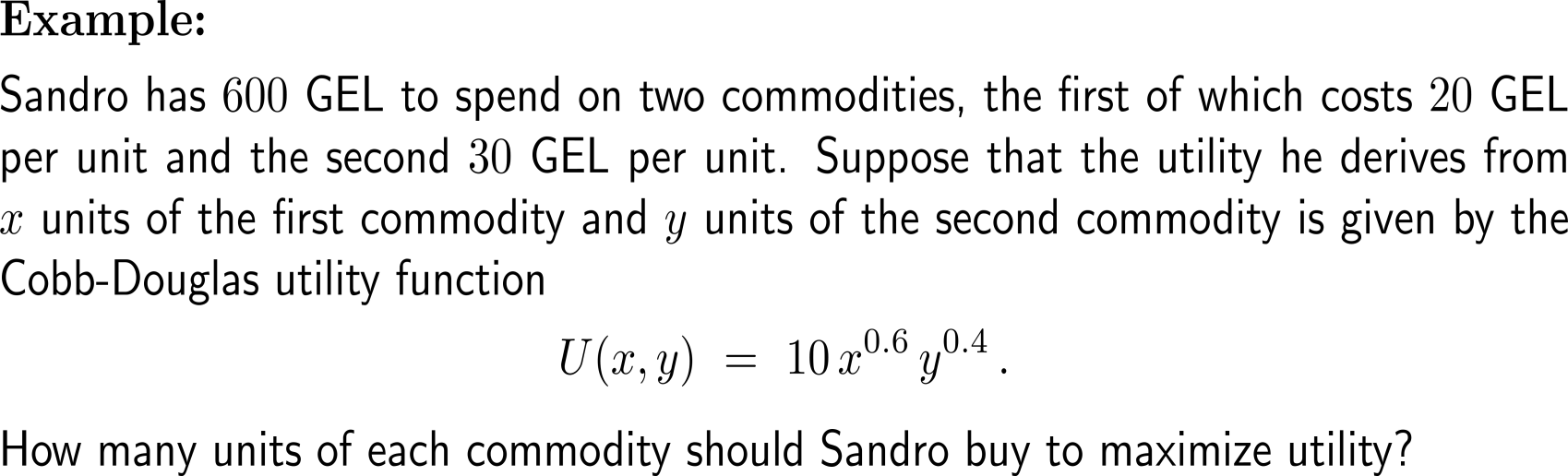 Example:Maximizing utility
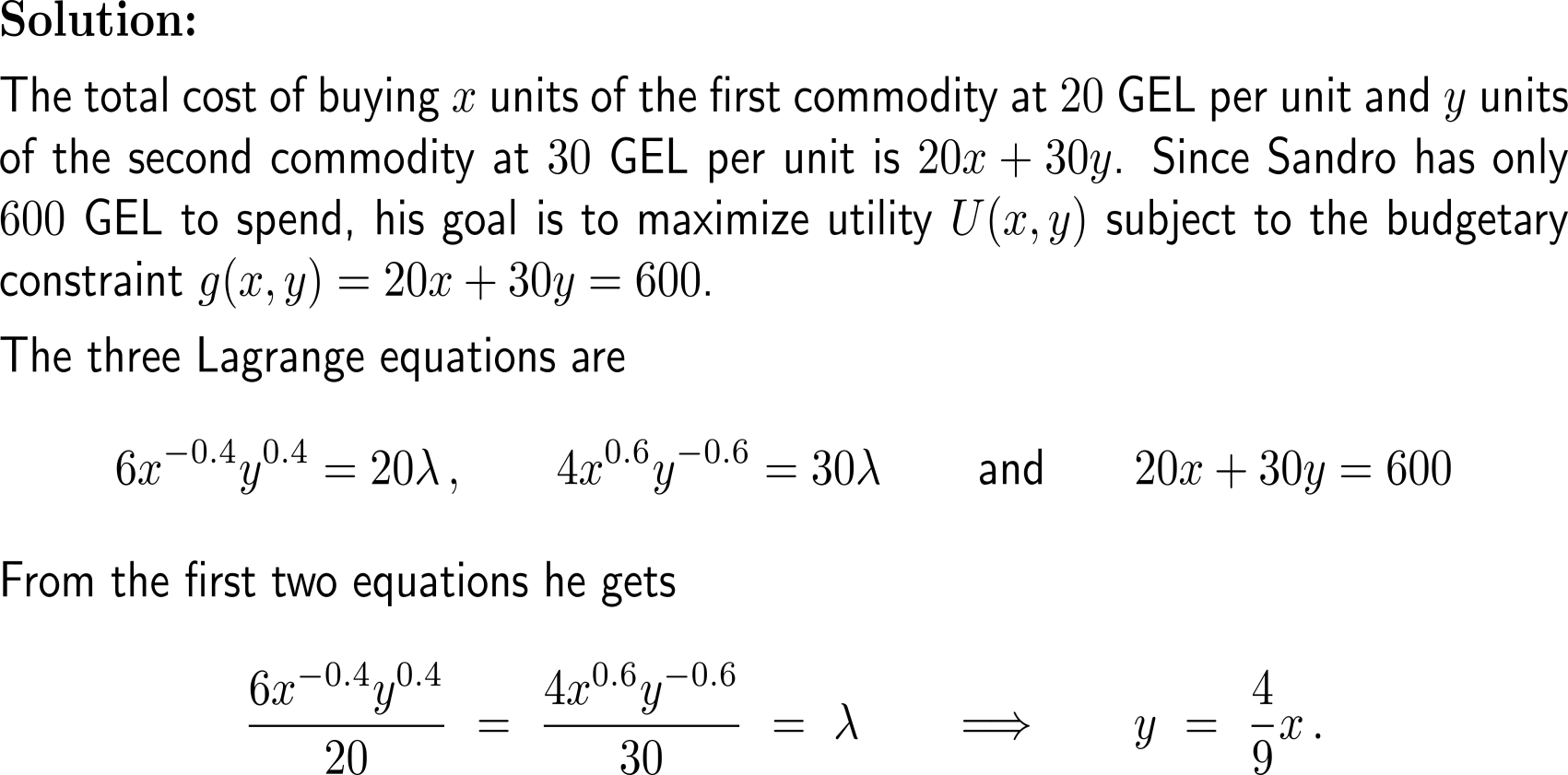 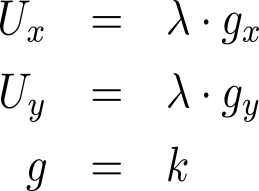 Example:Maximizing utility
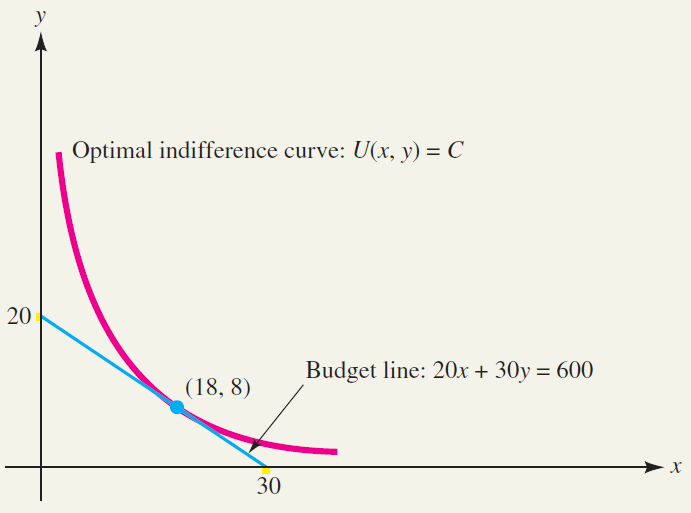 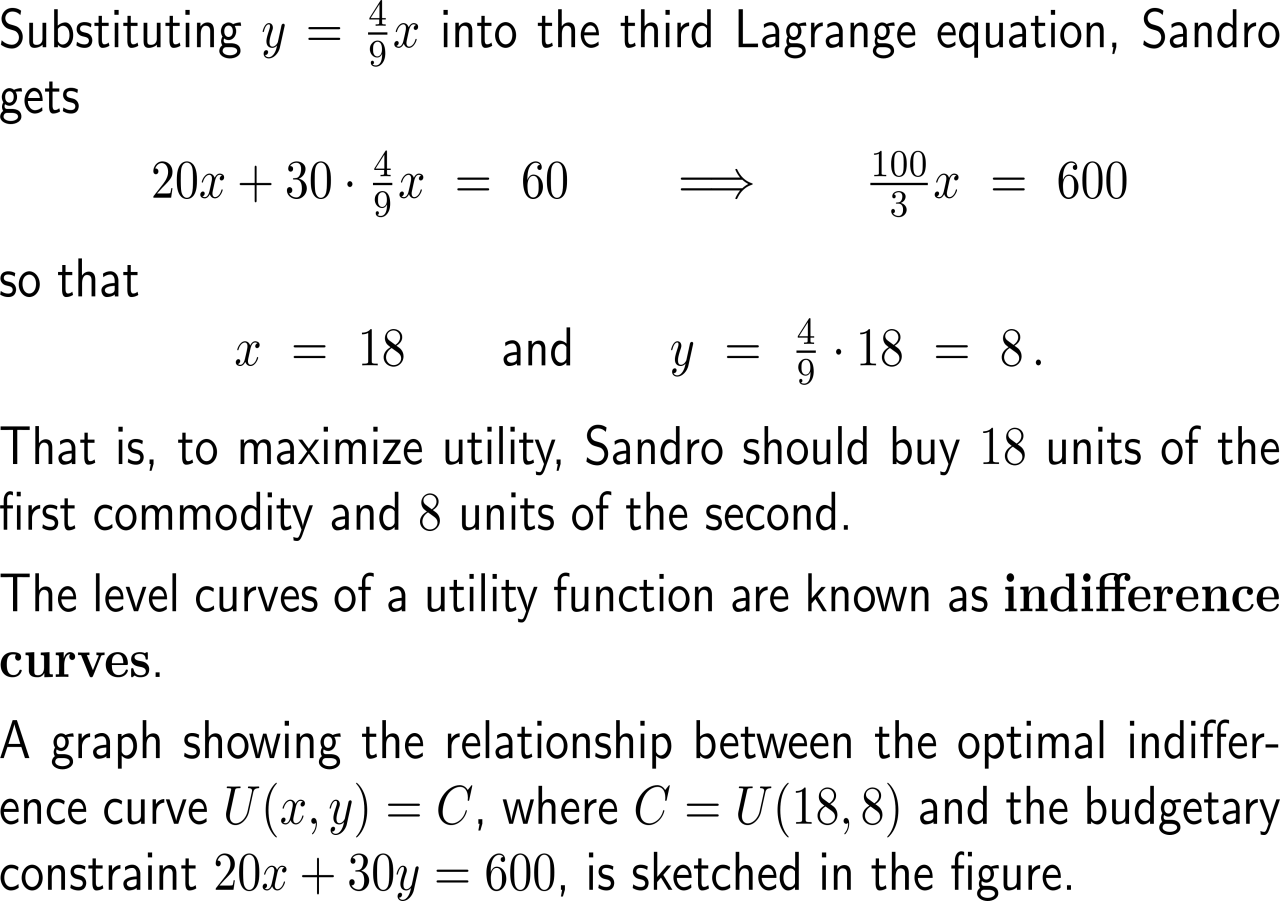 Budgetary constraint and optimal indifference curve.
Example:Optimally allocating resources
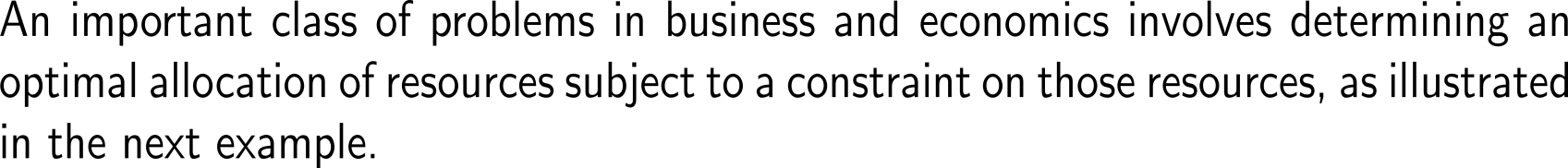 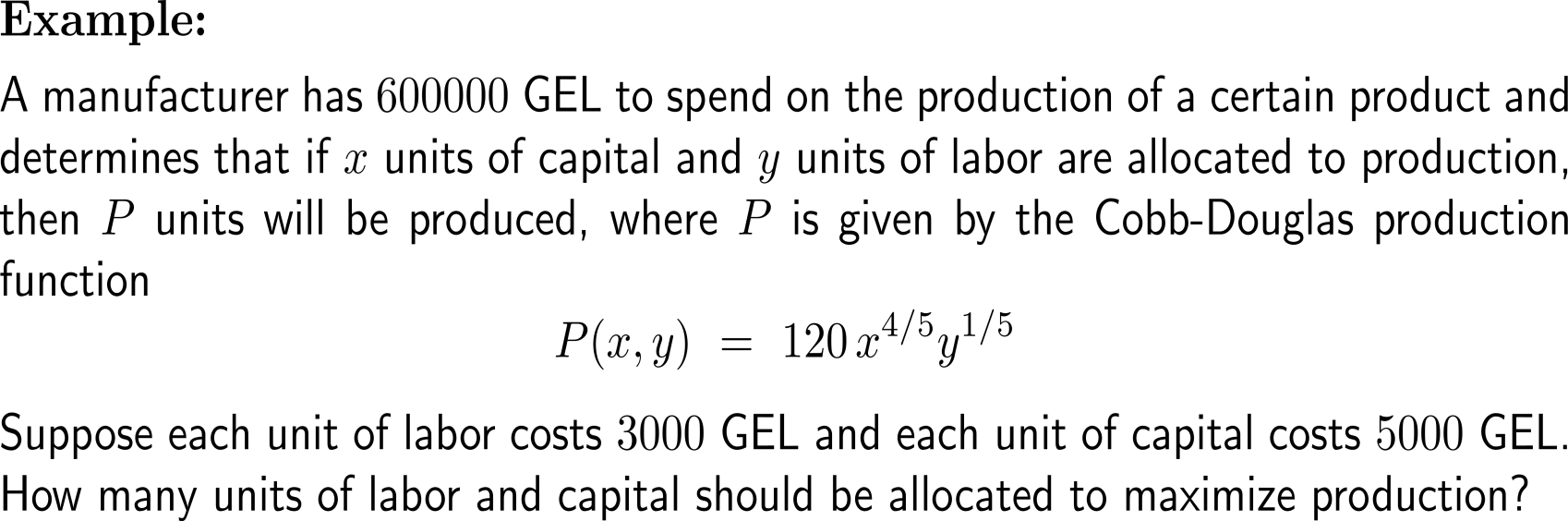 Example:Optimally allocating resources
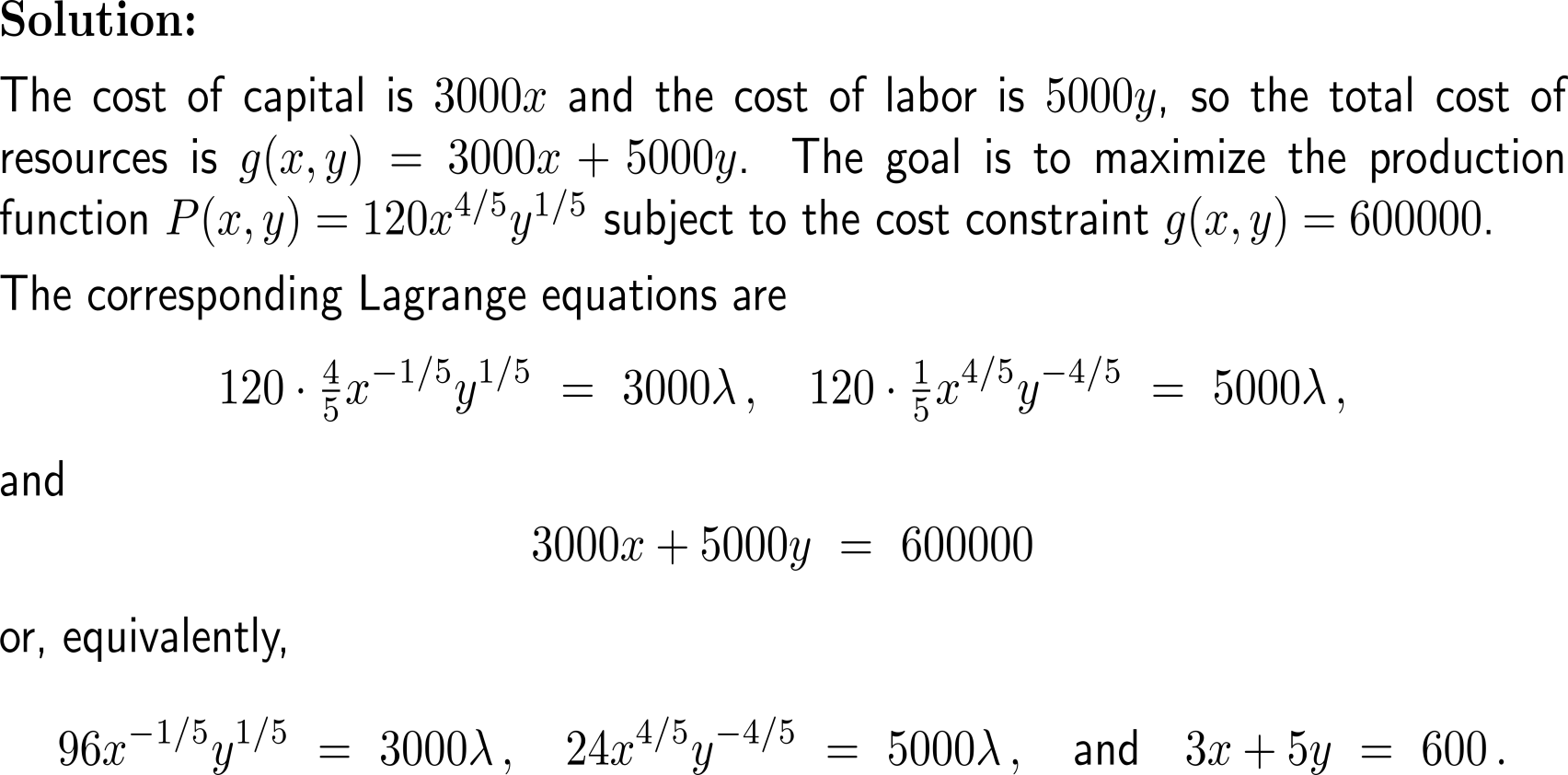 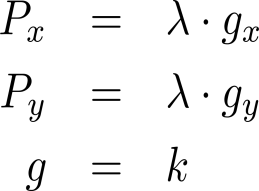 Example:Optimally allocating resources
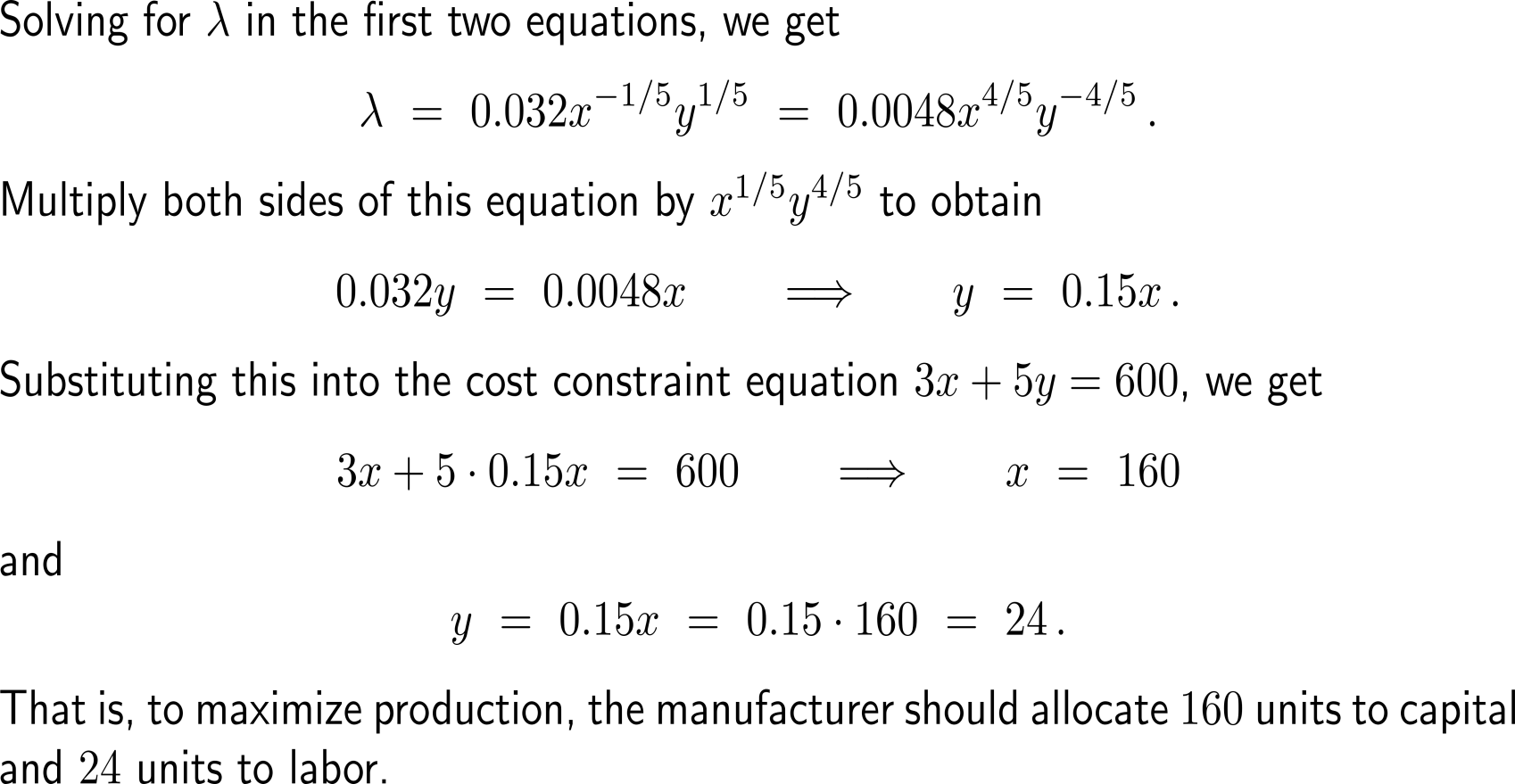 Example:Optimally allocating resources
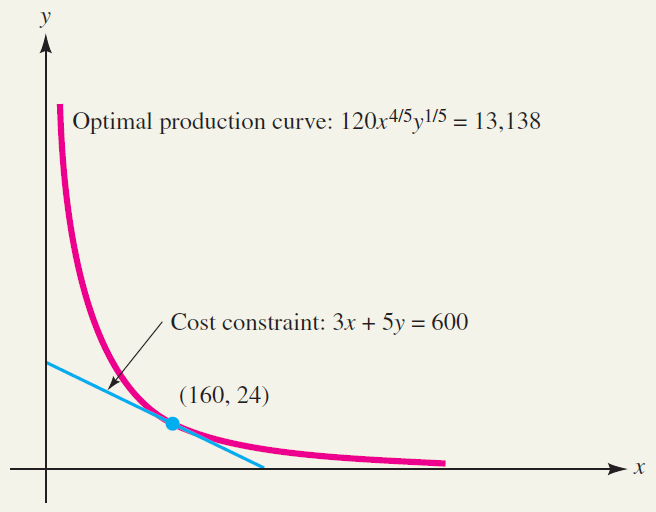 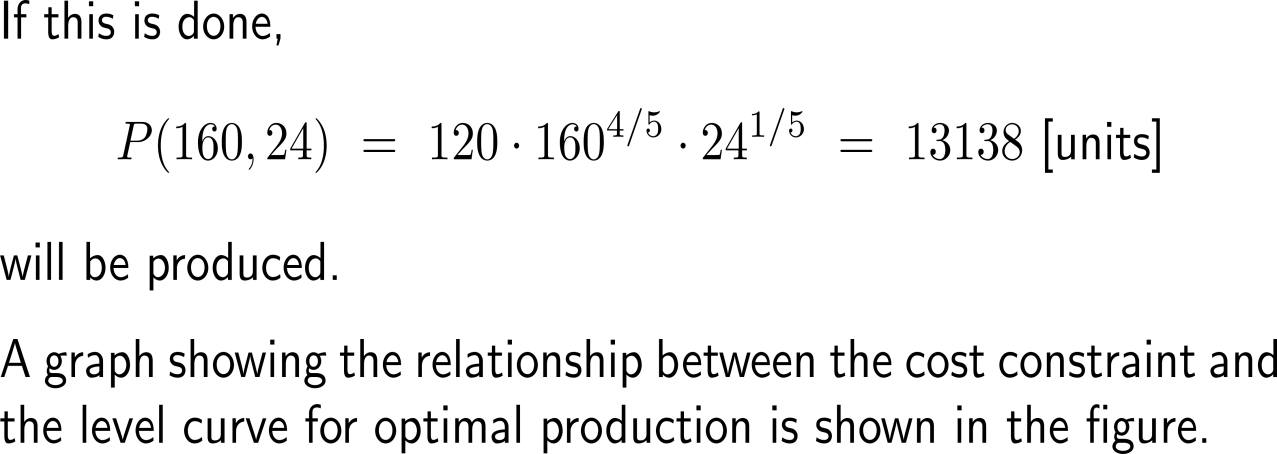 Optimal production curve and cost constraint.
Topics

Introduction to the Method of Lagrange Multipliers

Applications of the Lagrange Multiplier Method in Economics

The Significance of the Lagrange Multiplier

Why the Method of Lagrange Multipliers Works

Lagrange Multipliers for Functions of Three Variables
The Lagrange multiplier can be interpreted as the change of the extremum with respect to the value of the constraint
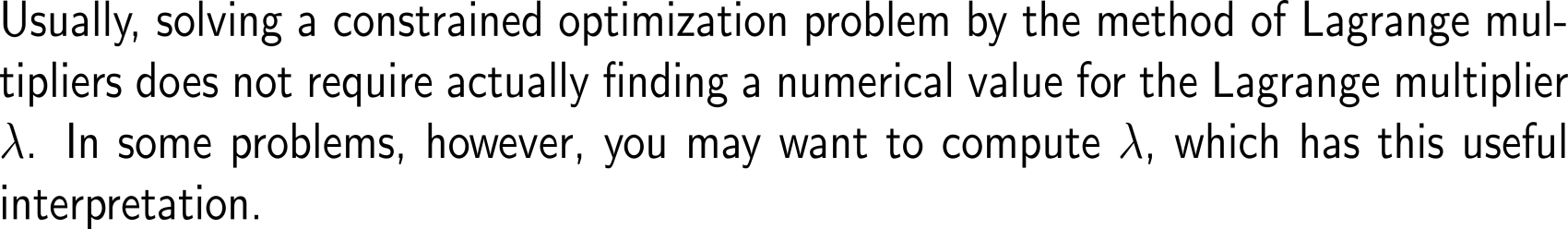 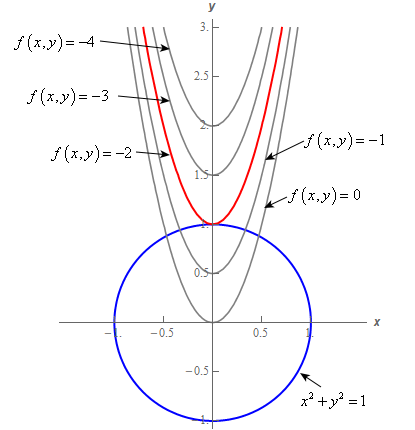 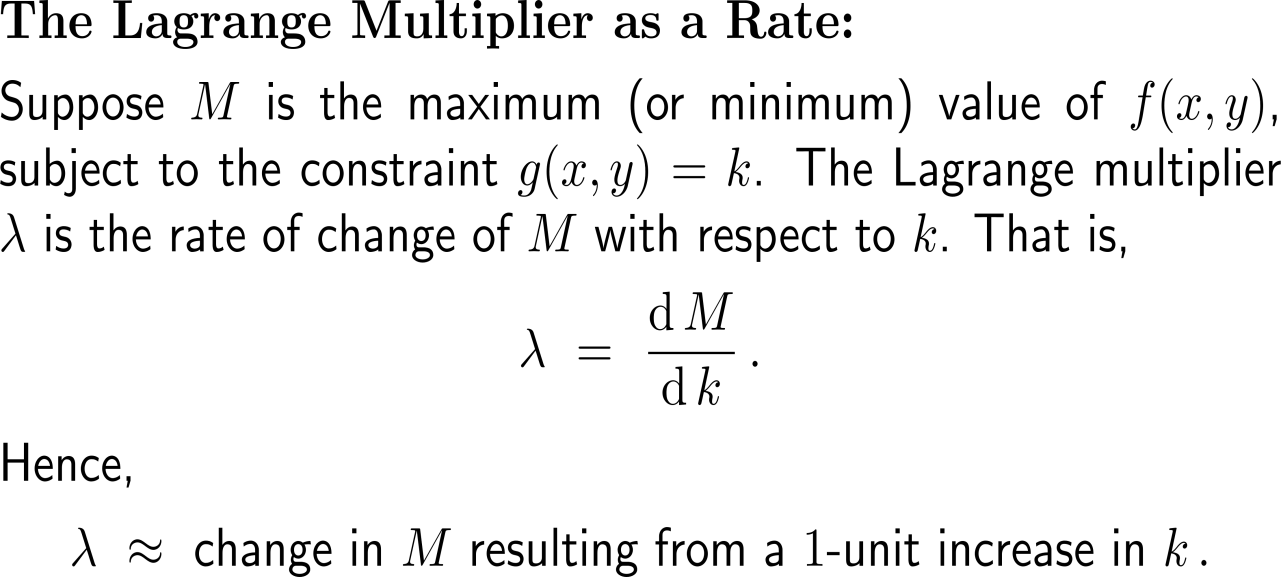 Example:Using the Lagrange multiplier as a rate
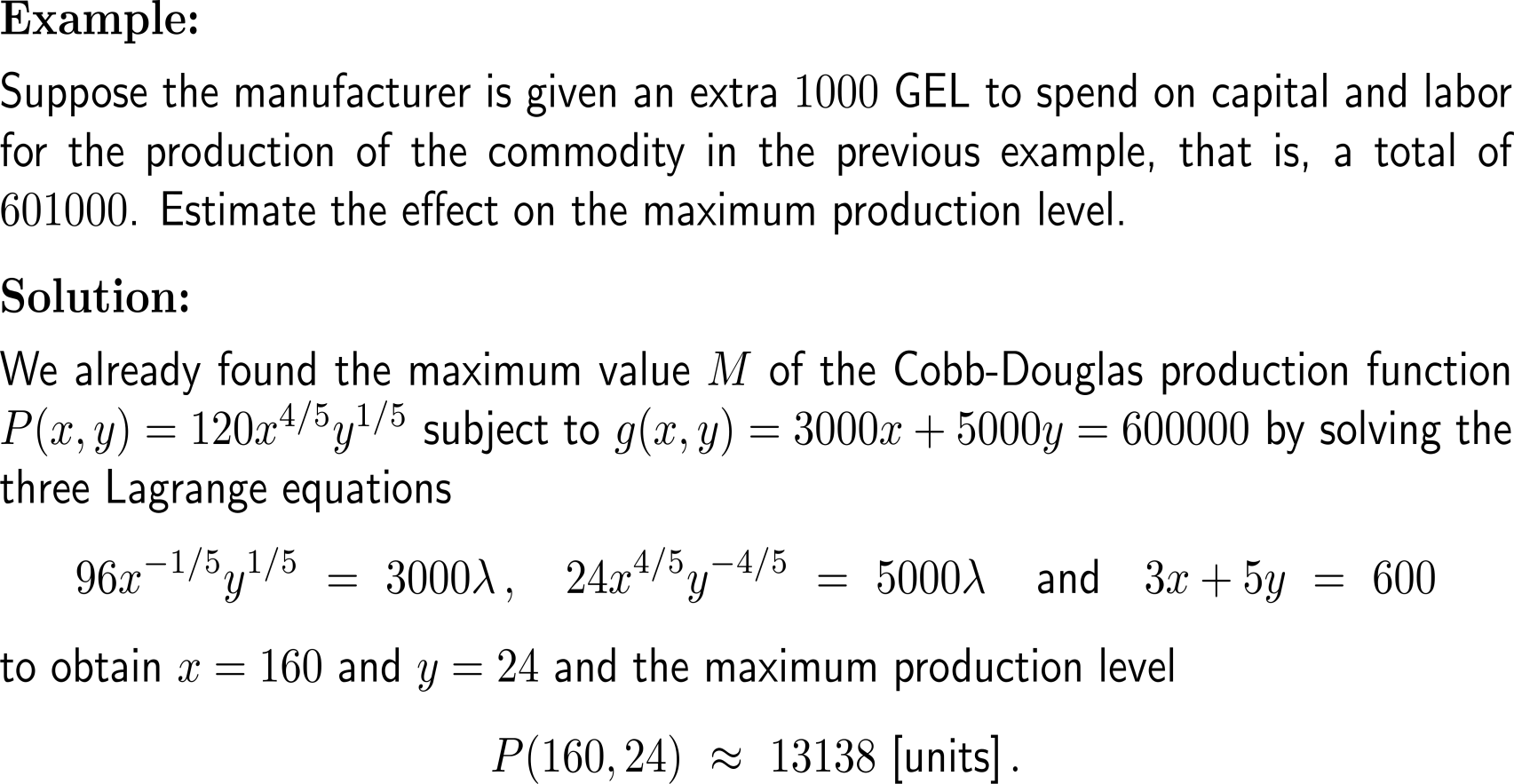 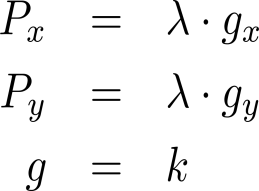 Example:Using the Lagrange multiplier as a rate
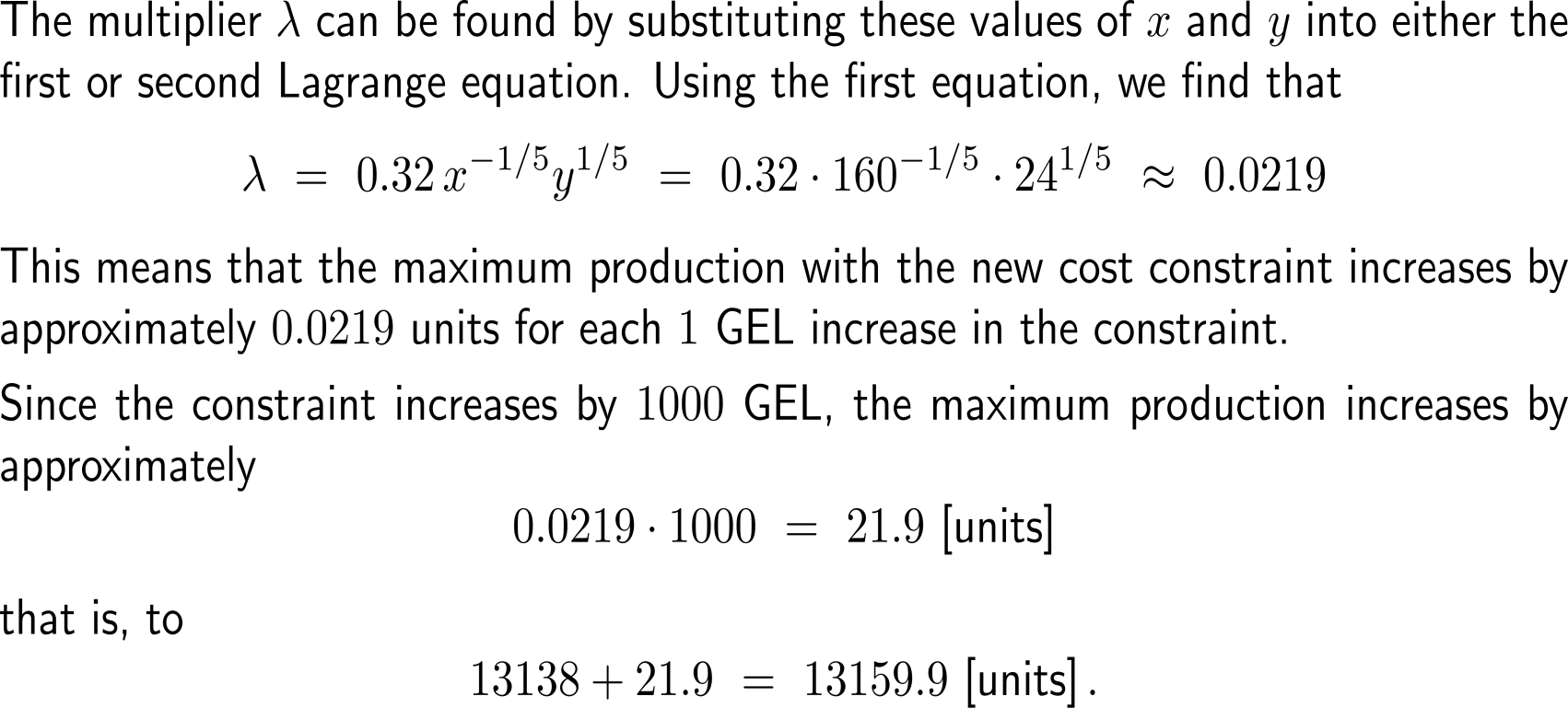 Example:Using the Lagrange multiplier as a rate
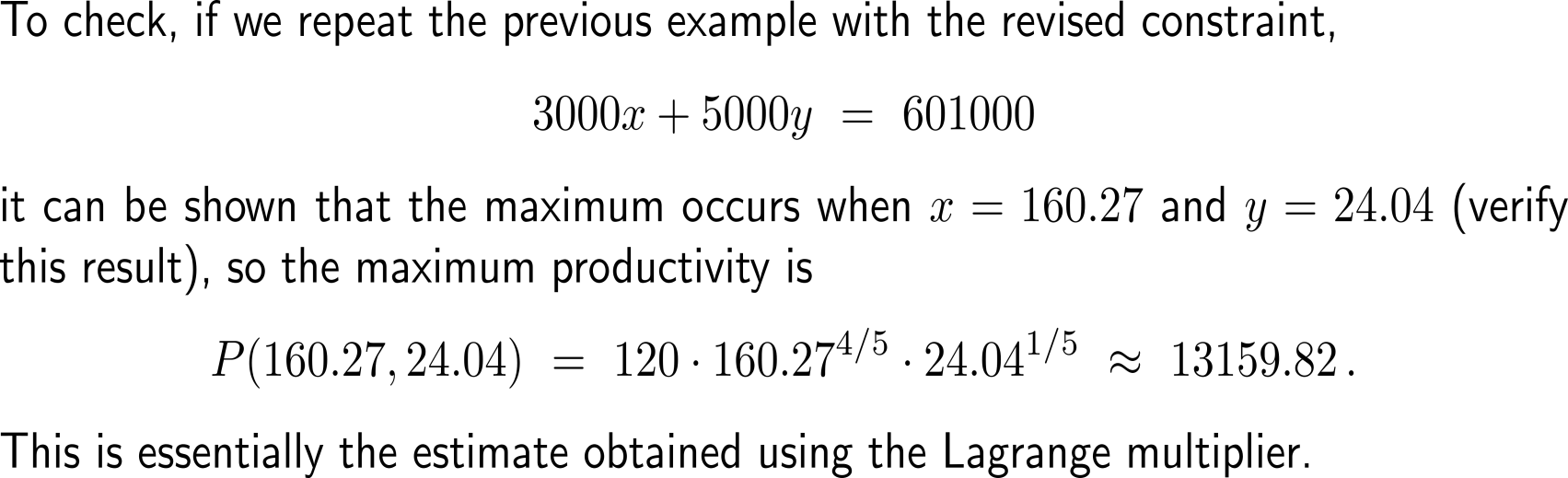 In economics, the Lagrange multiplier can be interpreted as the marginal productivity/ utility/ … of money
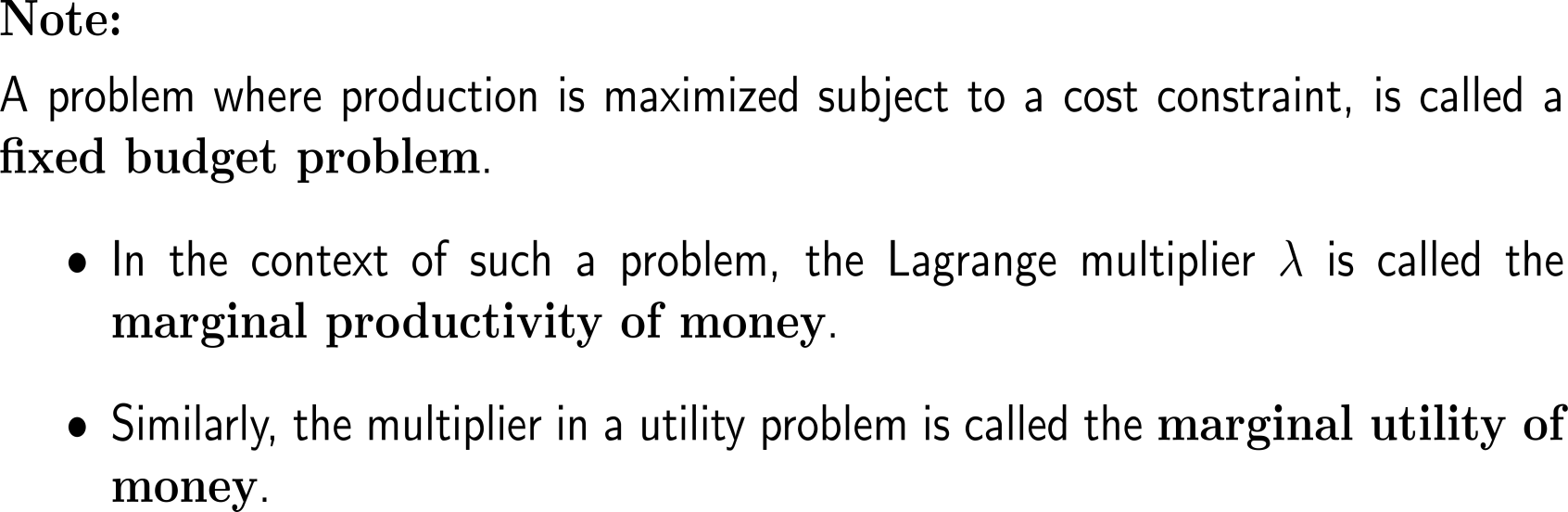 Example
10 minutes
self/ group work
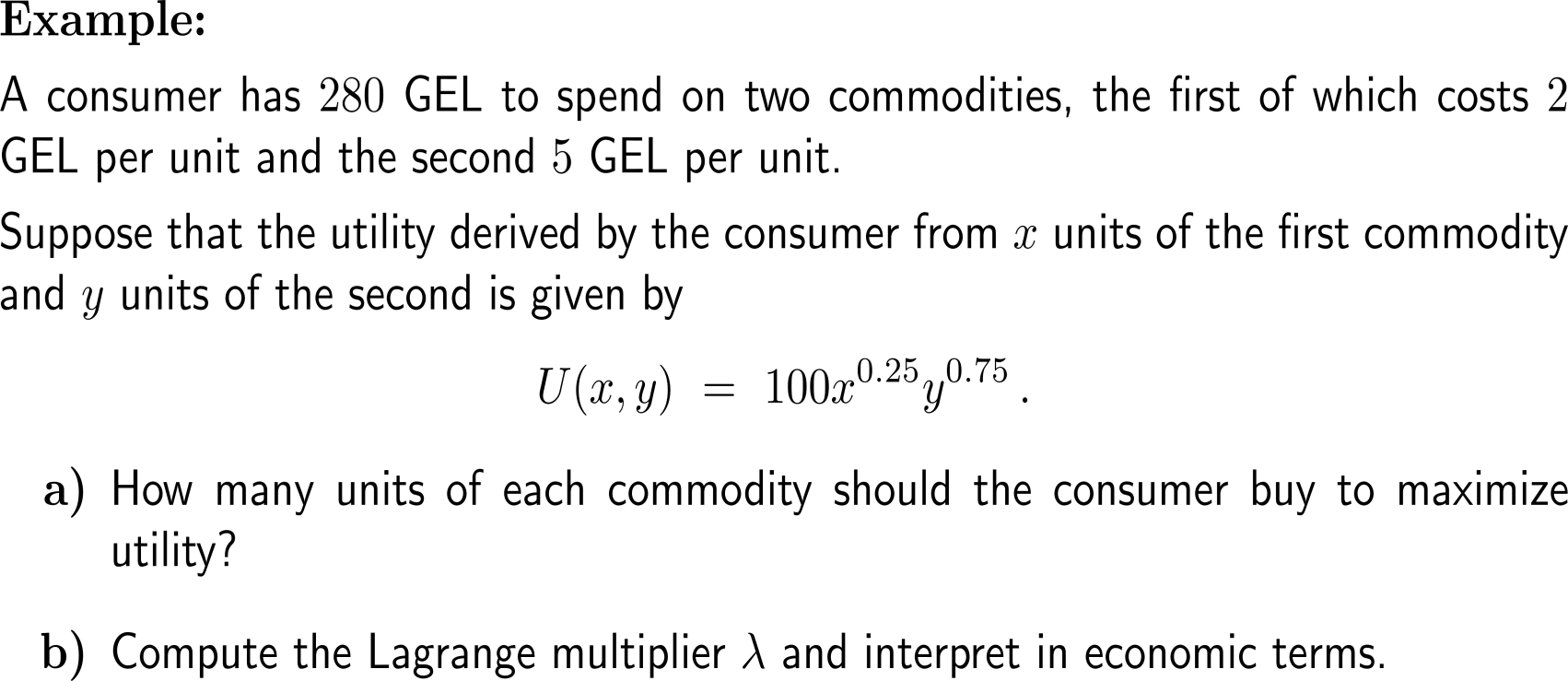 please, upload your solutions to the chat
Example
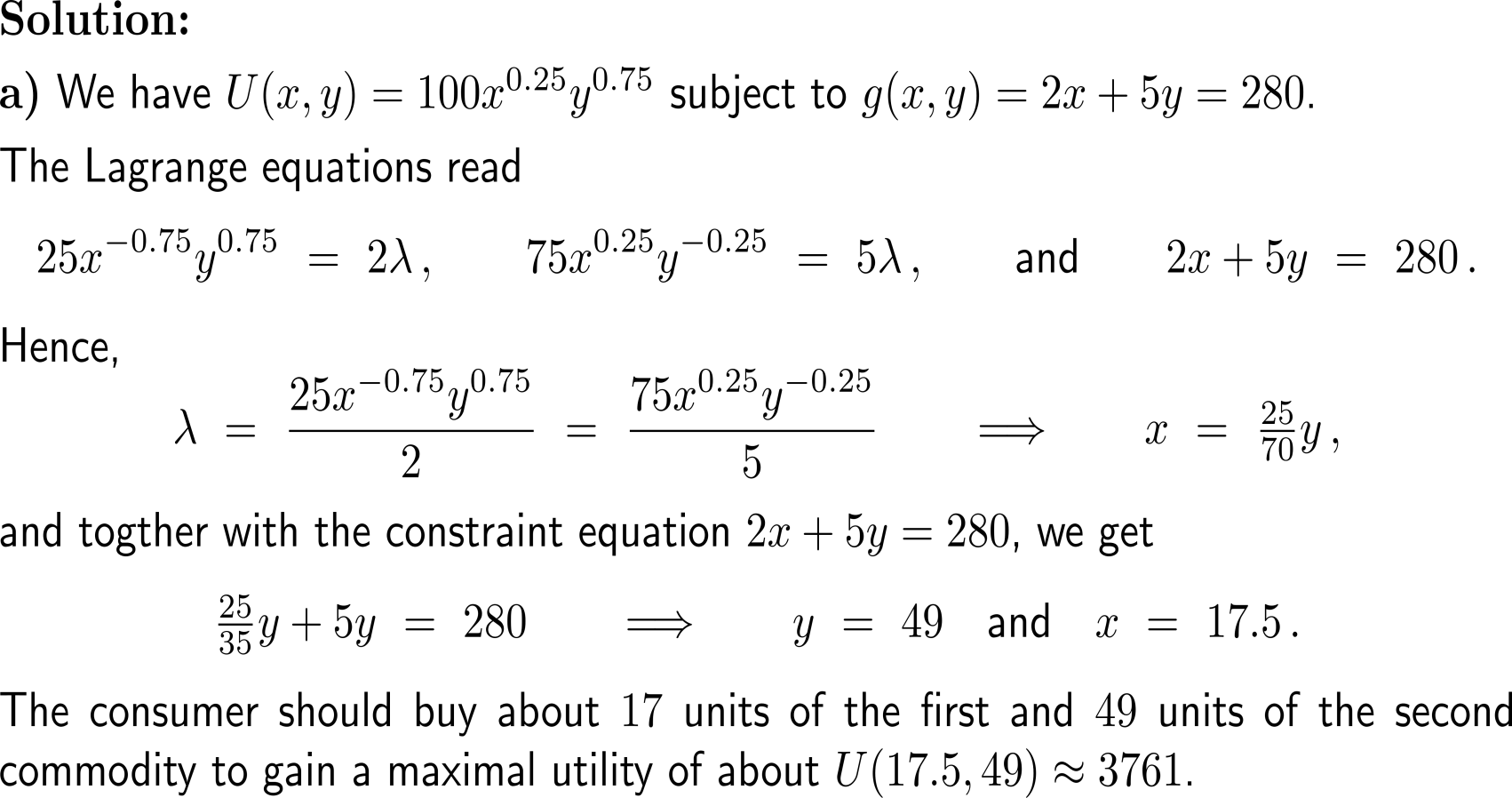 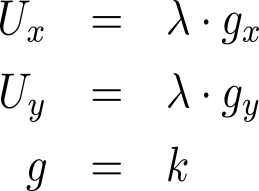 Example
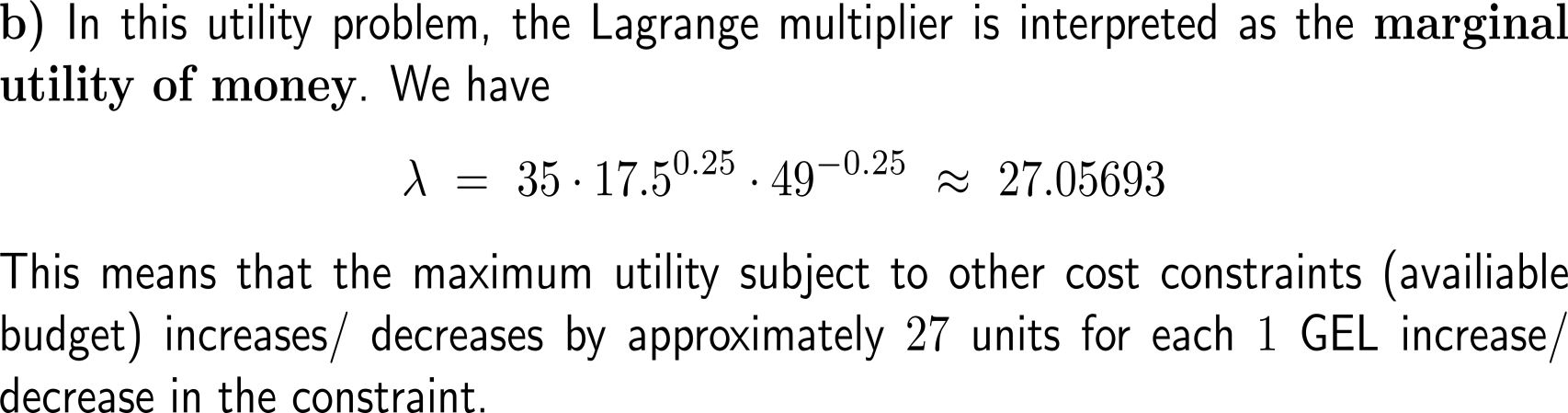 Topics

Introduction to the Method of Lagrange Multipliers

Applications of the Lagrange Multiplier Method in Economics

The Significance of the Lagrange Multiplier

Why the Method of Lagrange Multipliers Works

Lagrange Multipliers for Functions of Three Variables
Geometrically, the Lagrange method finds the highest level curve of the function that intersects the constraint curve (1/ 3)
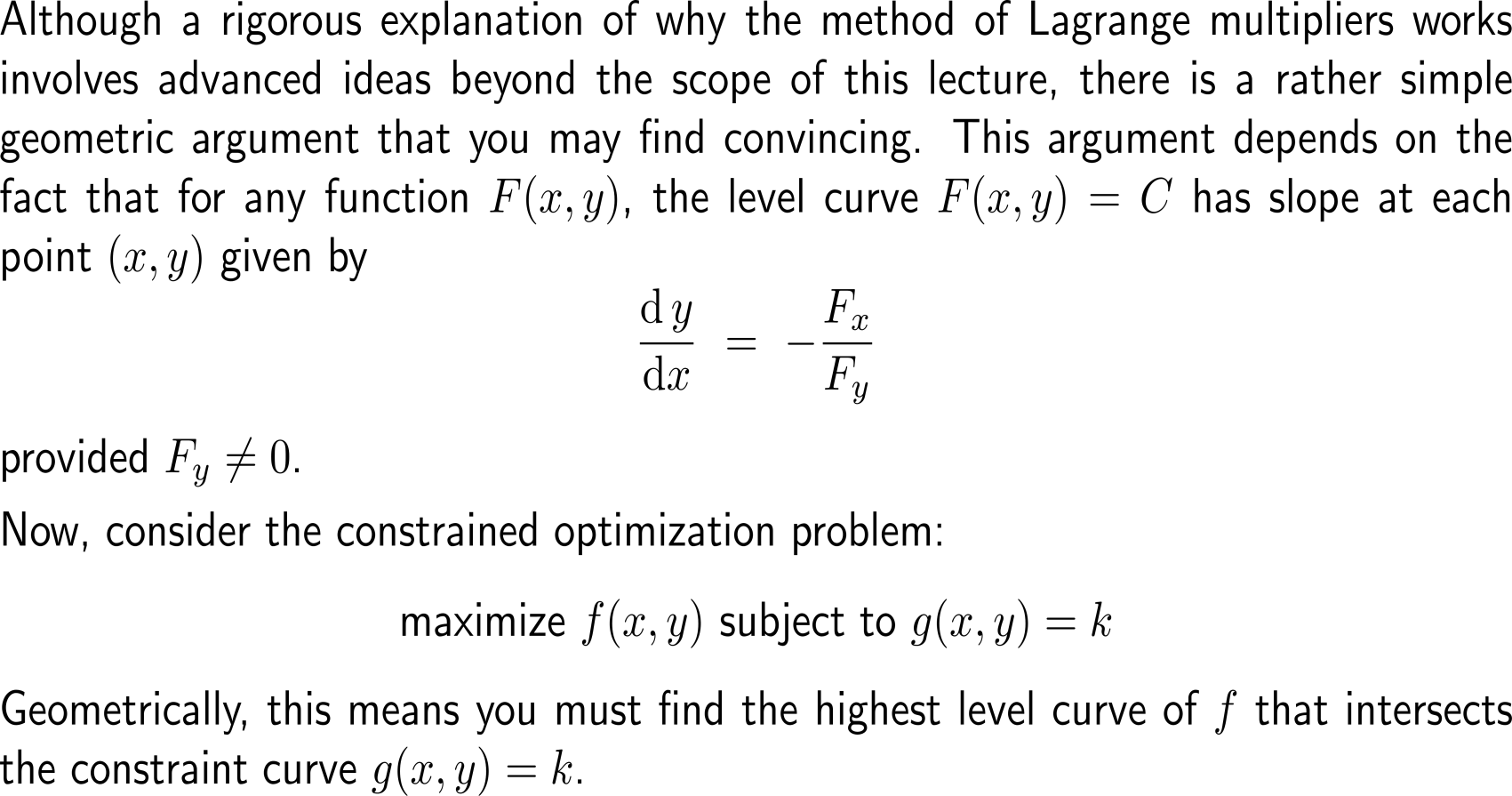 Geometrically, the Lagrange method finds the highest level curve of the function that intersects the constraint curve (2/ 3)
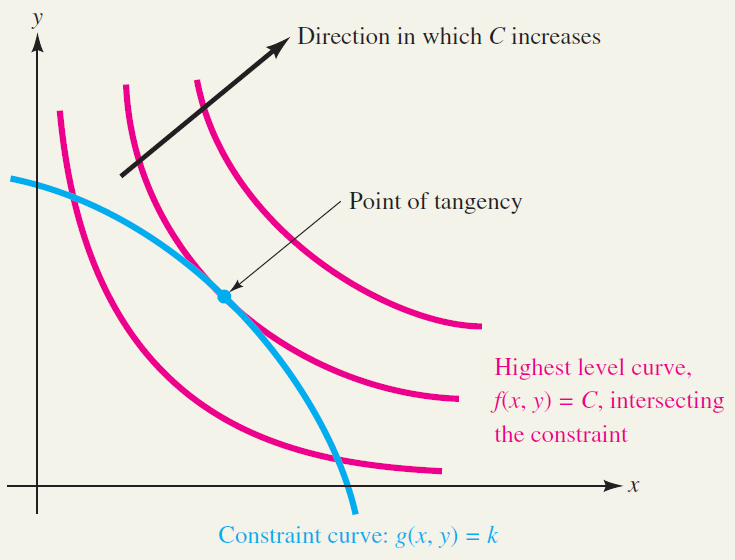 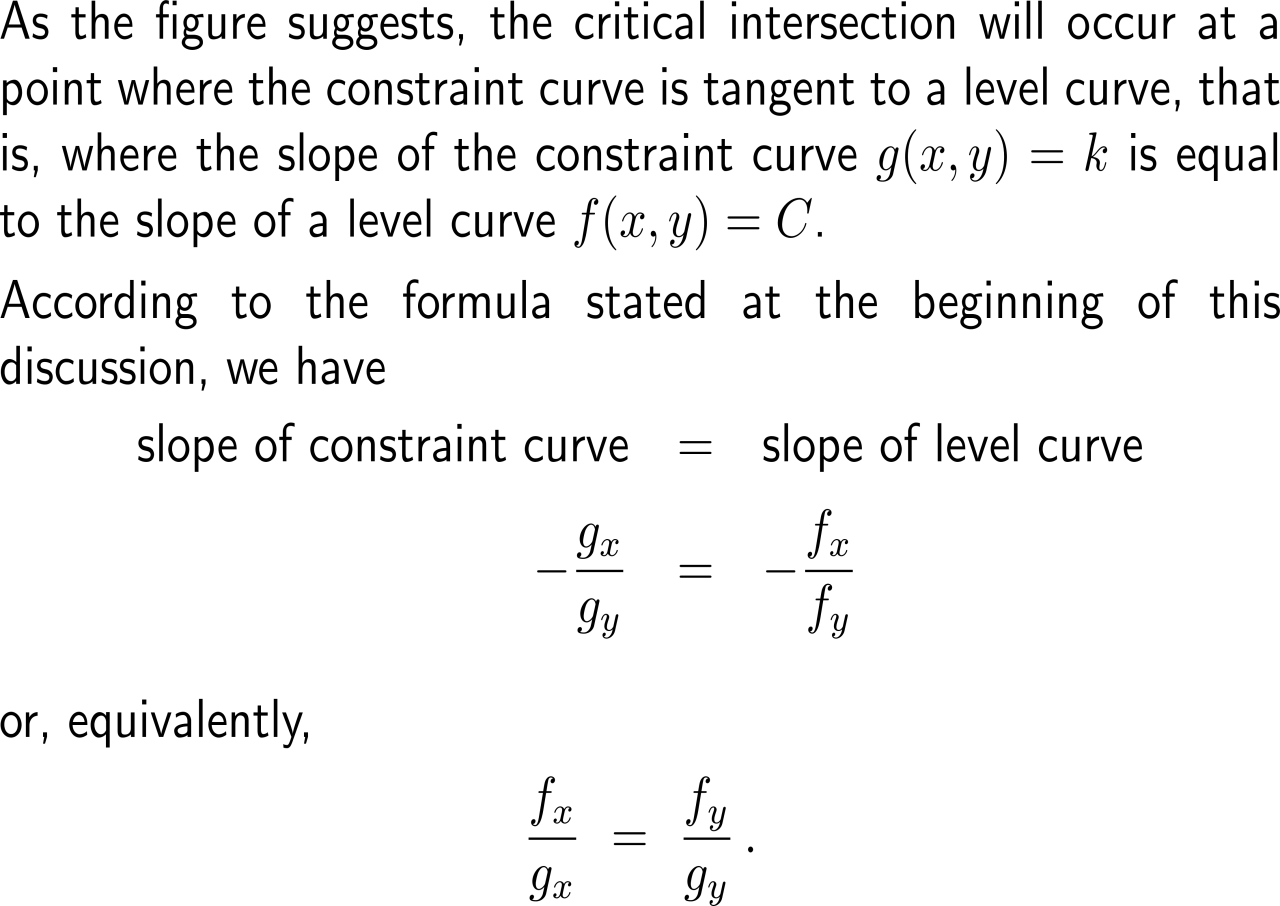 Geometrically, the Lagrange method finds the highest level curve of the function that intersects the constraint curve (3/ 3)
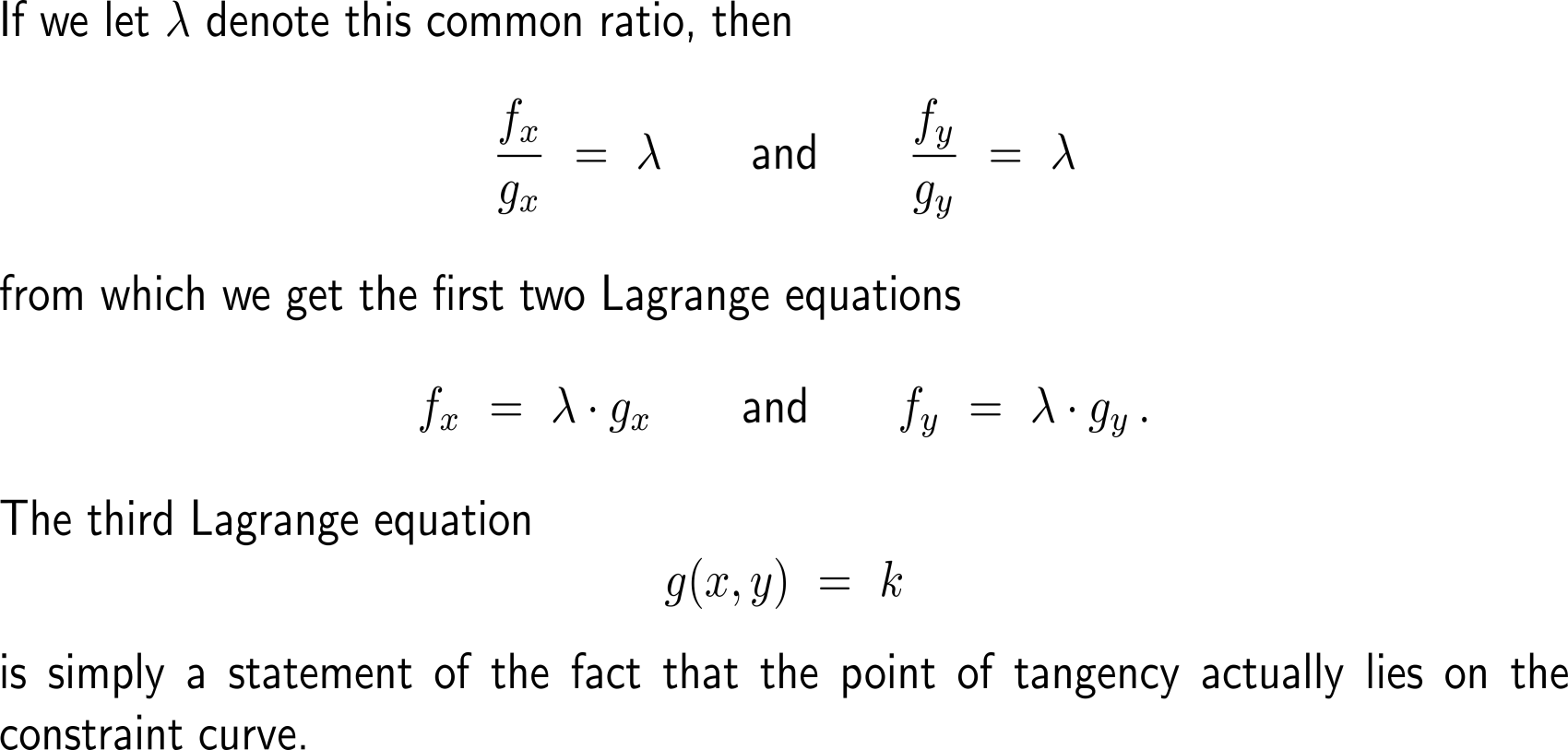 Topics

Introduction to the Method of Lagrange Multipliers

Applications of the Lagrange Multiplier Method in Economics

The Significance of the Lagrange Multiplier

Why the Method of Lagrange Multipliers Works

Lagrange Multipliers for Functions of Three Variables
The method of Lagrange multipliers can be extended to constrained optimization problems in more than two variables
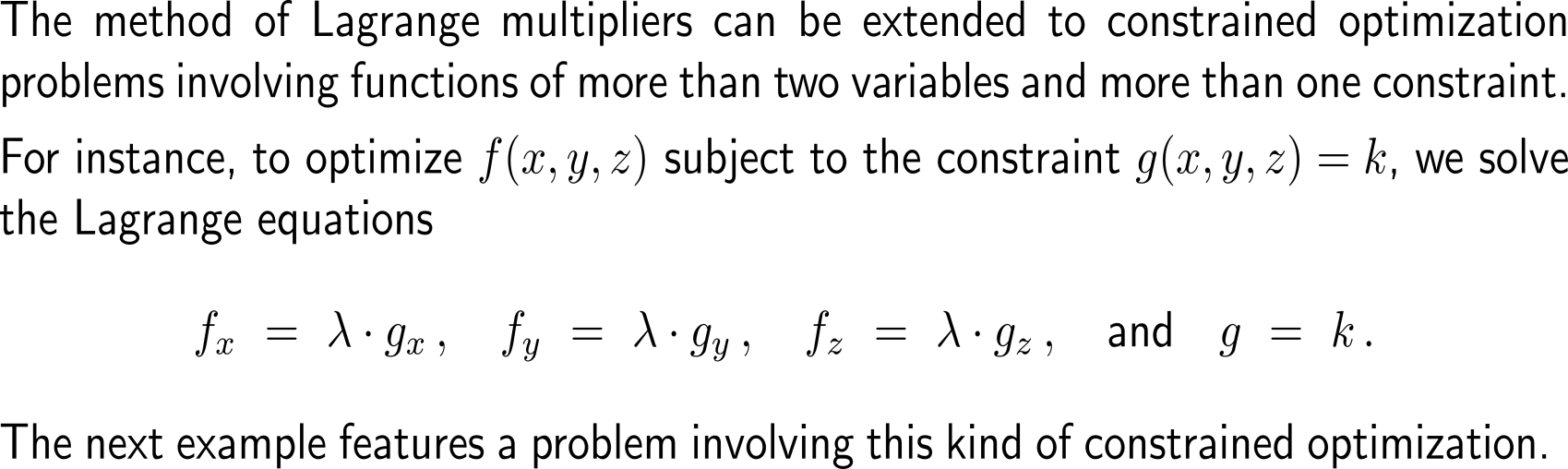 Example:Minimizing cost of construction
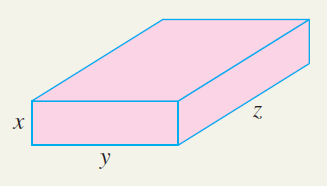 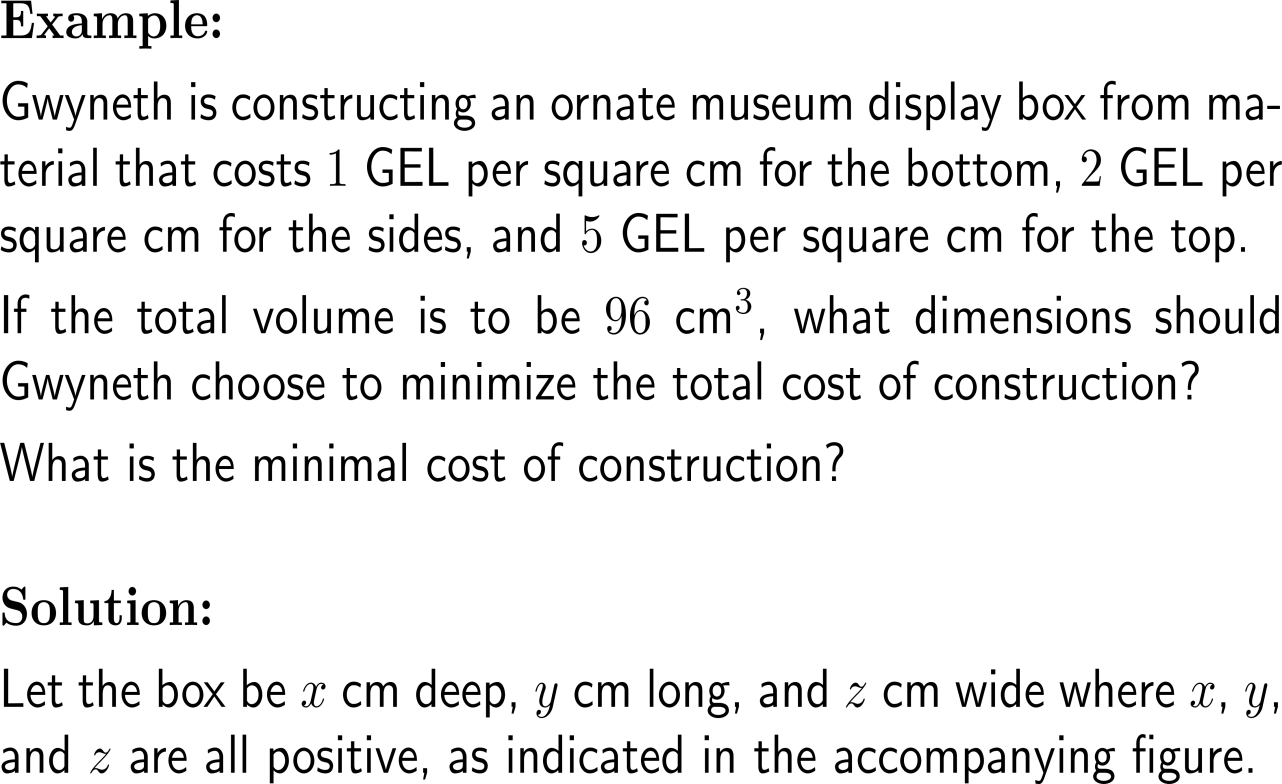 Example:Minimizing cost of construction
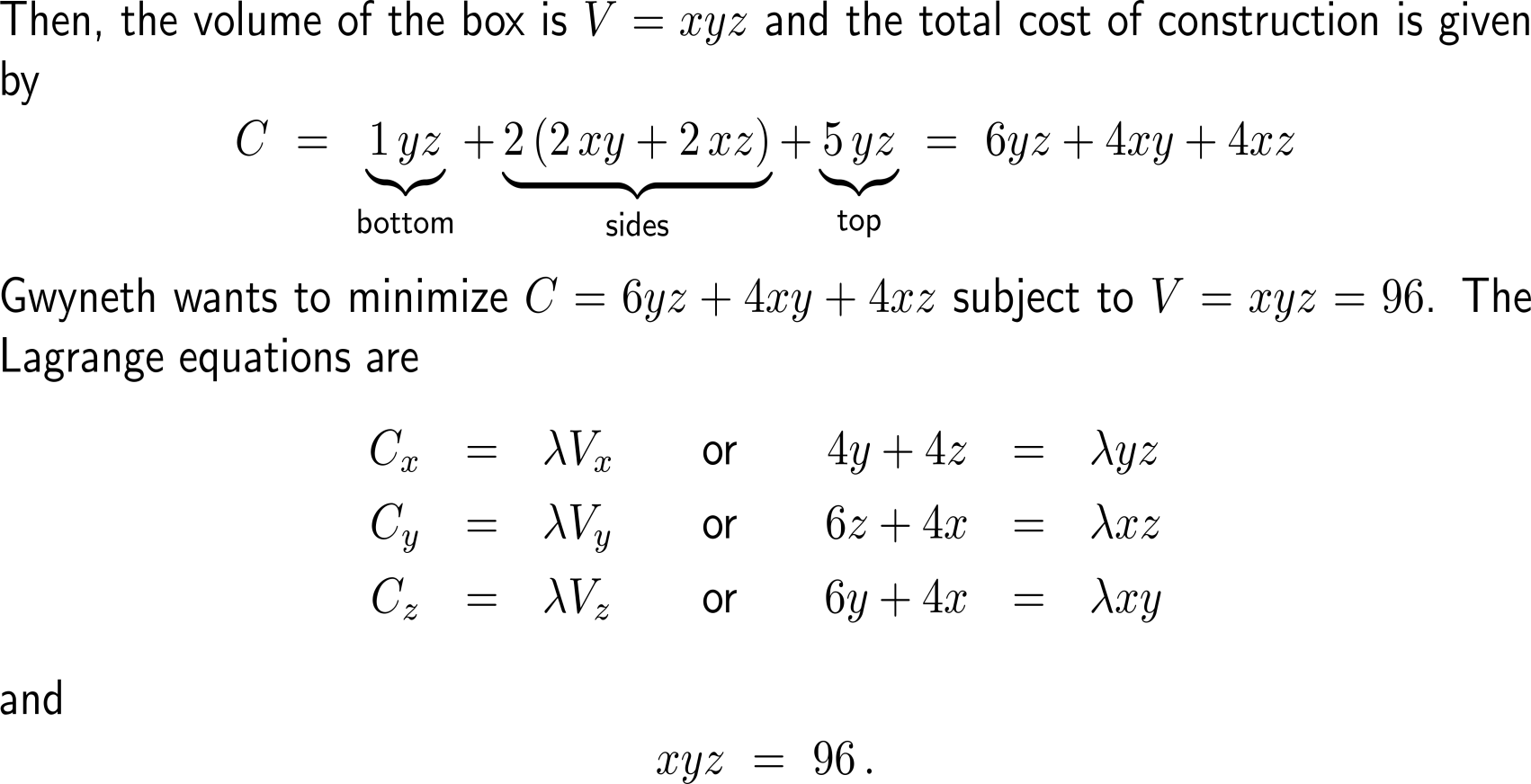 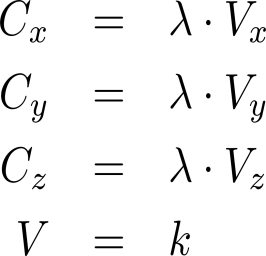 Example:Minimizing cost of construction
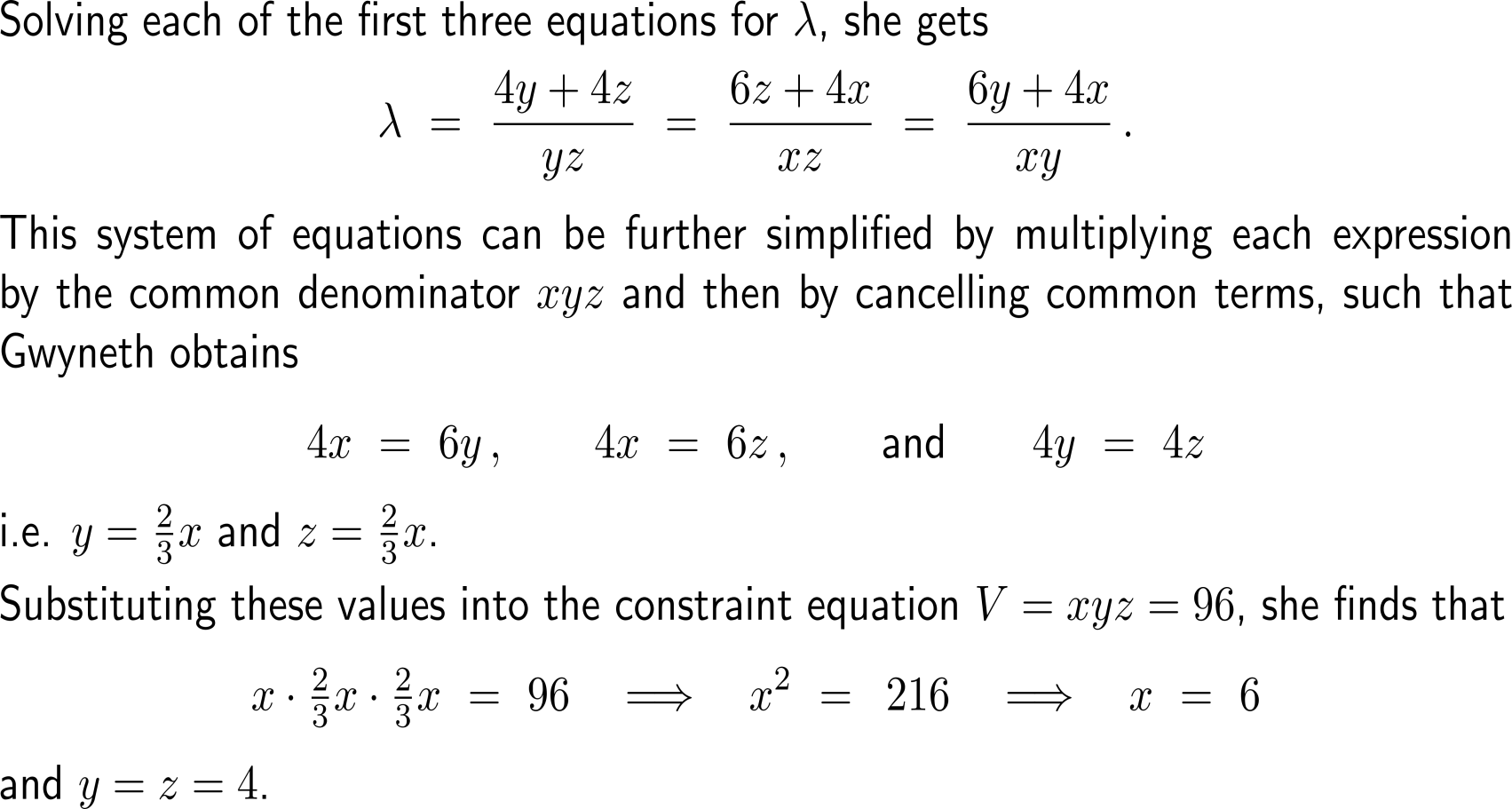 Example:Minimizing cost of construction
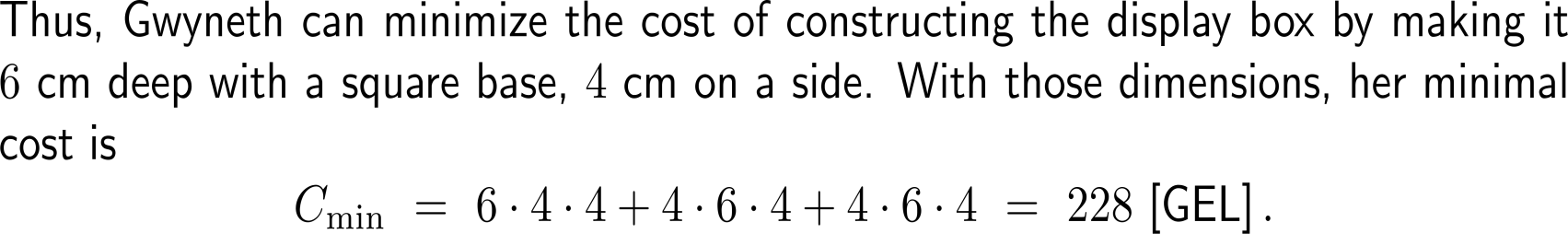 Summary:Types of optimization problems …
optimization problem
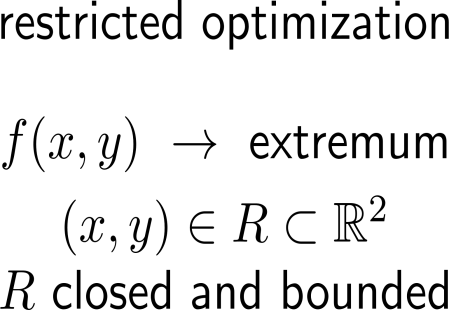 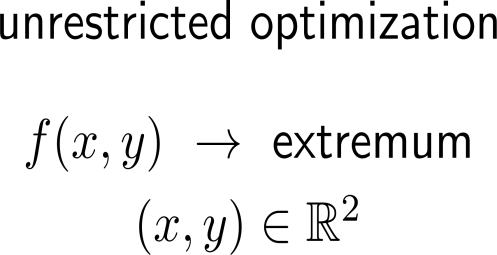 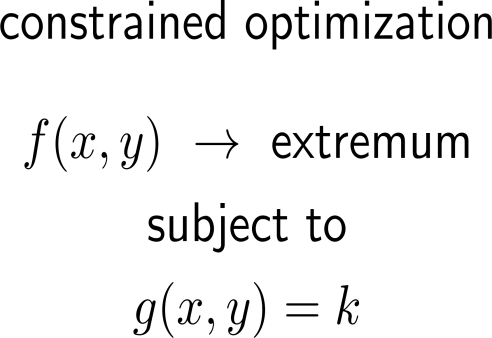 method
critical points
2nd partials test
extrem value theorem
interior extrema:
critical points
2nd partials test
boundary extrema:
parametrization of (the parts of) the boundary
1D optimization or Lagrange method
corners
method of Lagrange multipliers
Lagrange equations
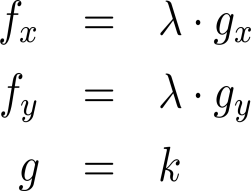 Summary:… and some prototypical examples
optimization problem
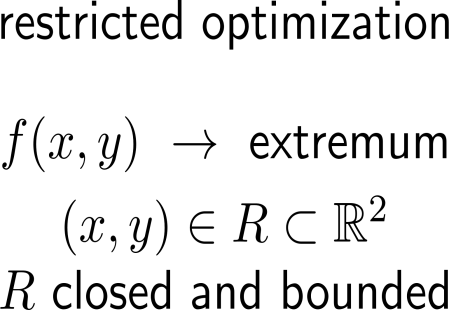 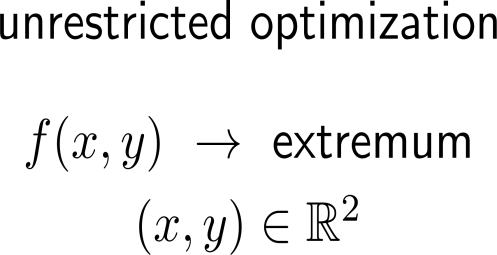 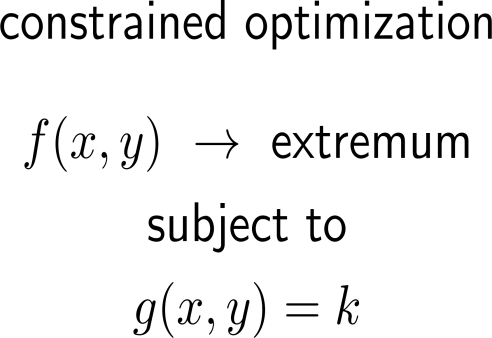 example
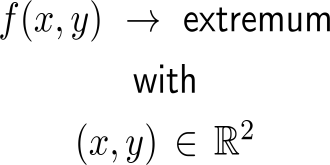 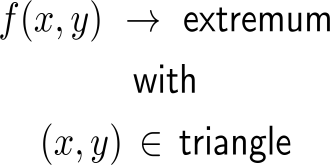 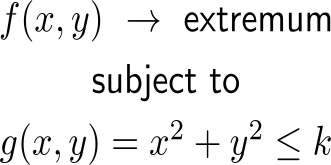 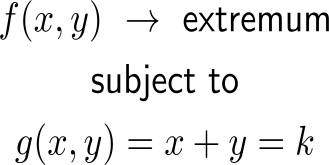 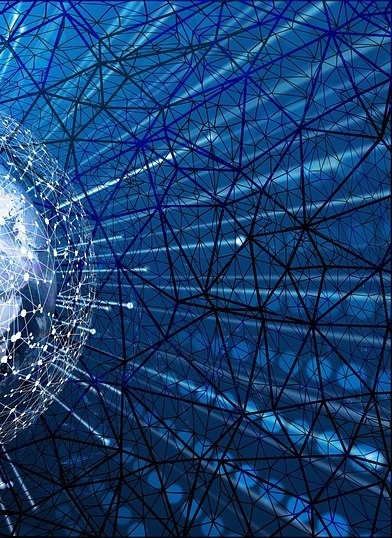 Further Worked-Out Exercises:

Calculus II for Management
Topics
Unconstraint & constraint optimization
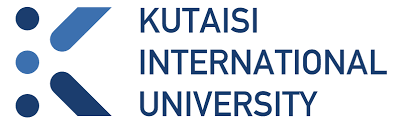 Exercise:Application of Lagrange multipliers
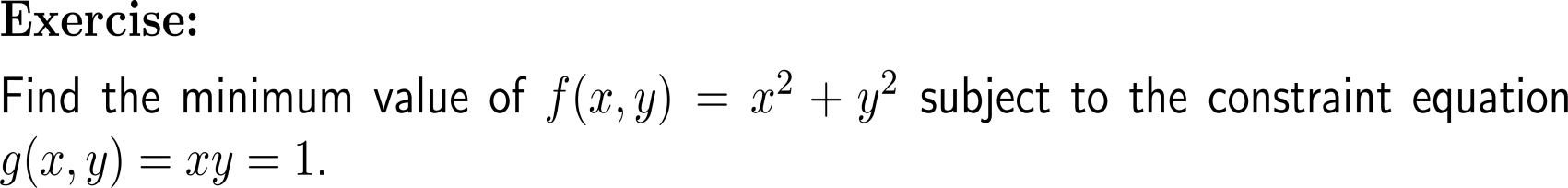 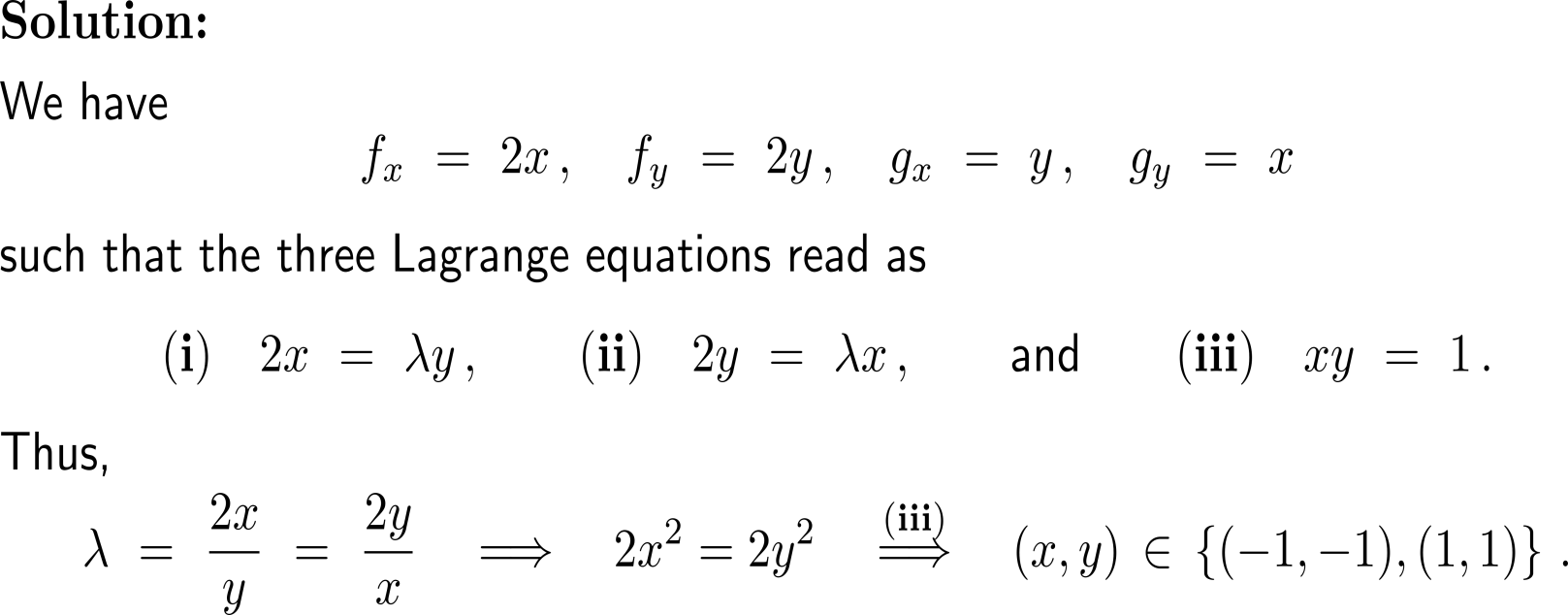 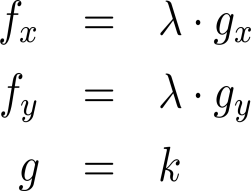 Exercise:Application of Lagrange multipliers
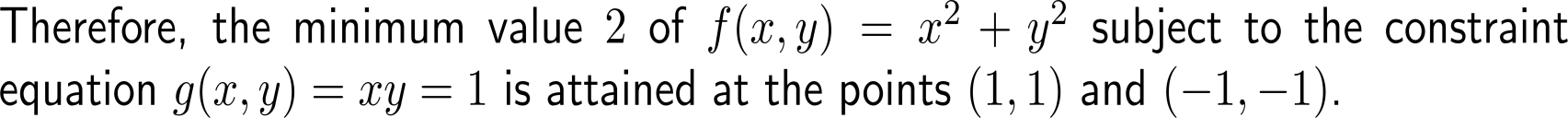 Exercise:Application of Lagrange multipliers
https://tutorial.math.lamar.edu/classes/calciii/lagrangemultipliers.aspx
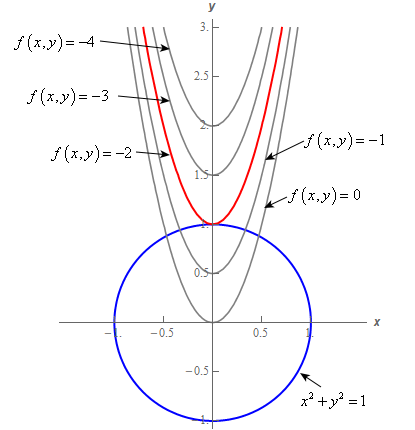 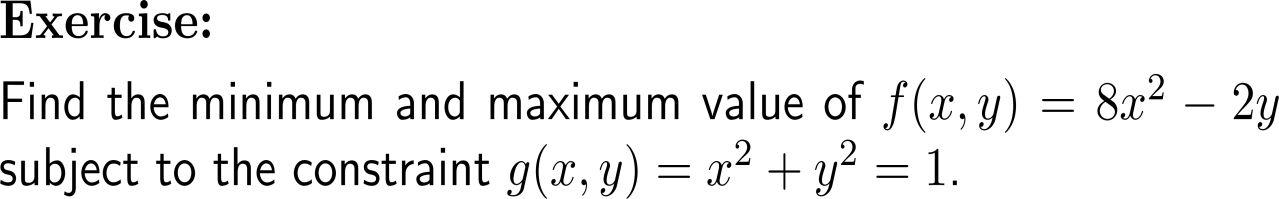 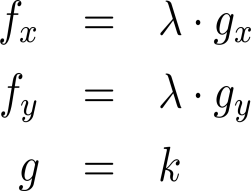 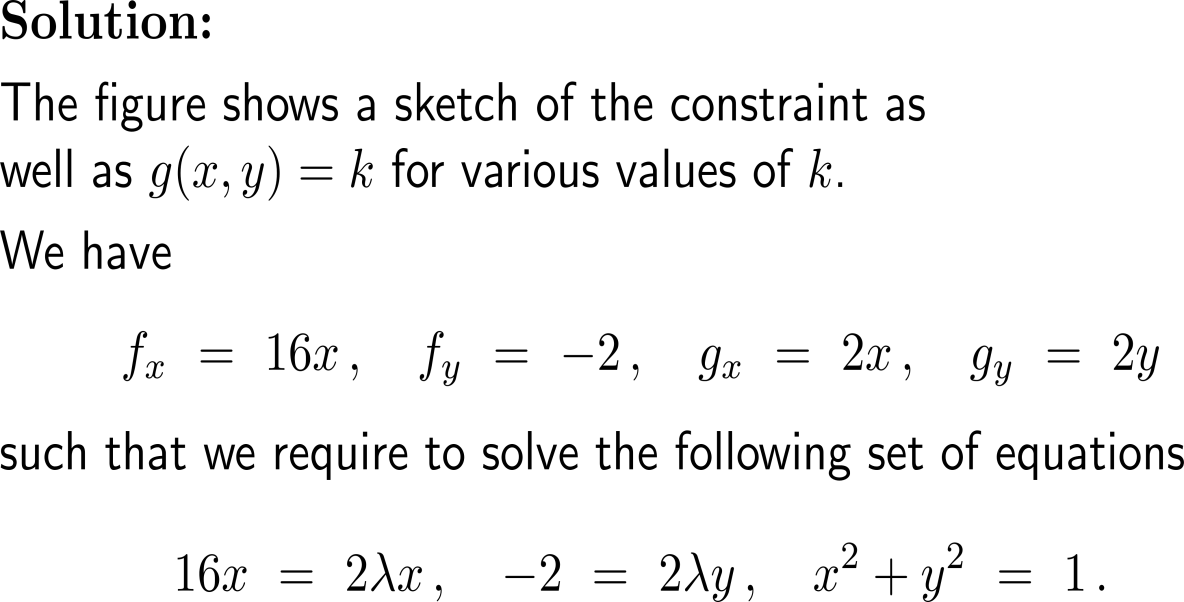 Exercise:Application of Lagrange multipliers
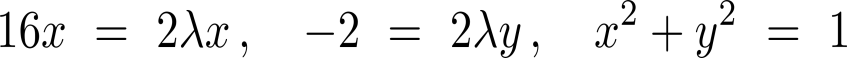 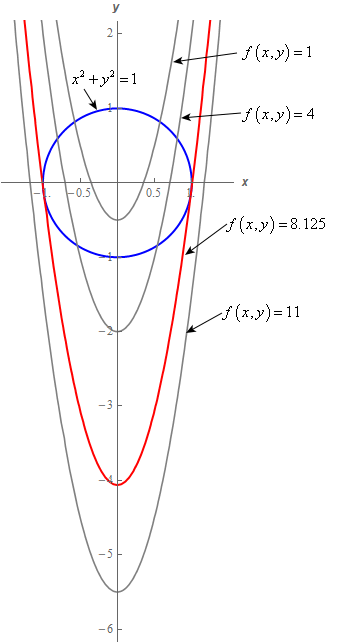 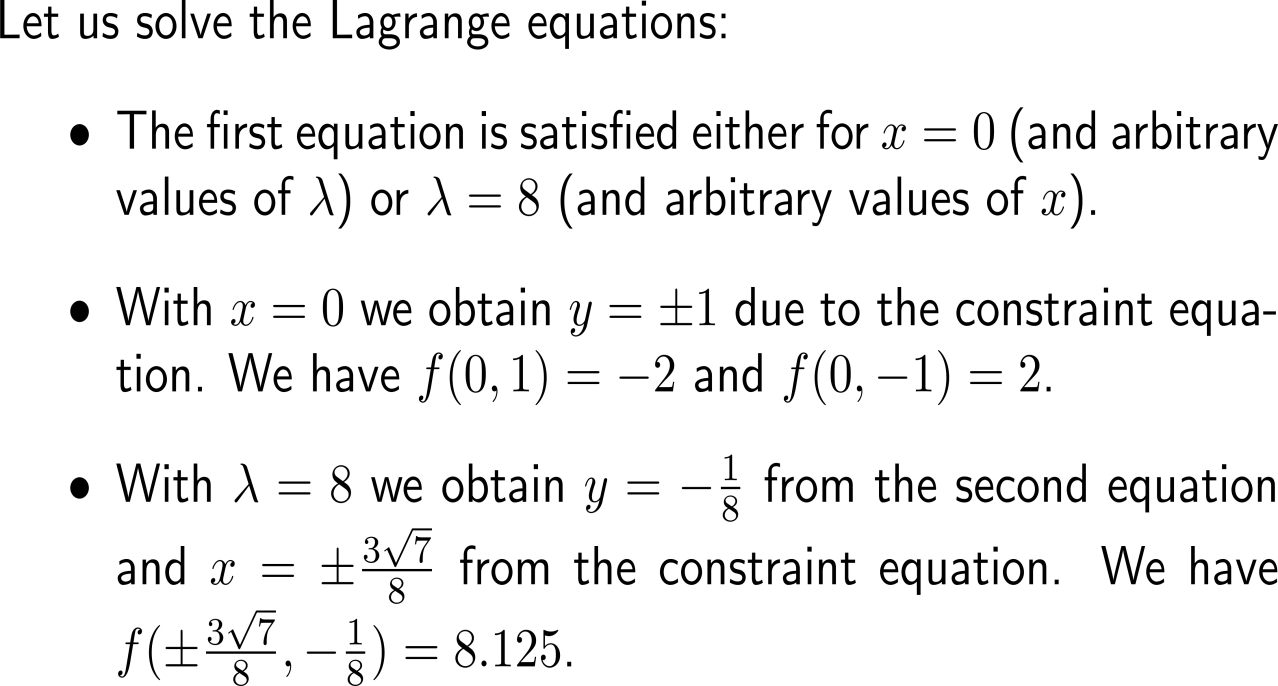 Exercise:Application of Lagrange multipliers
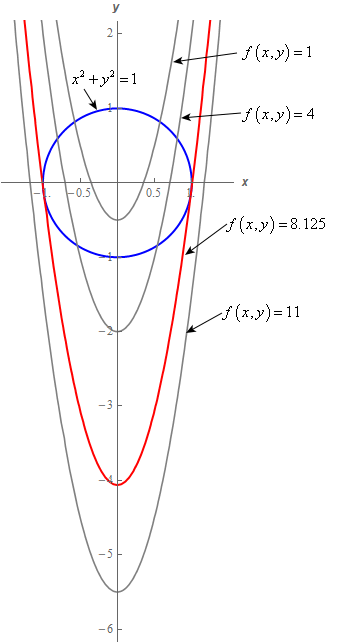 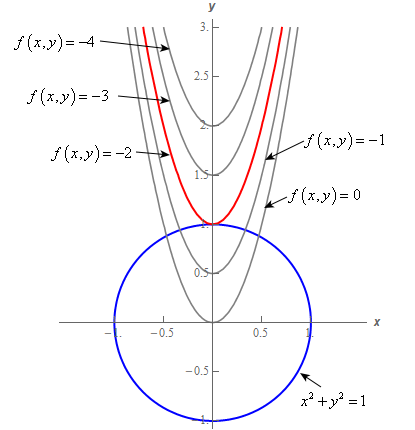 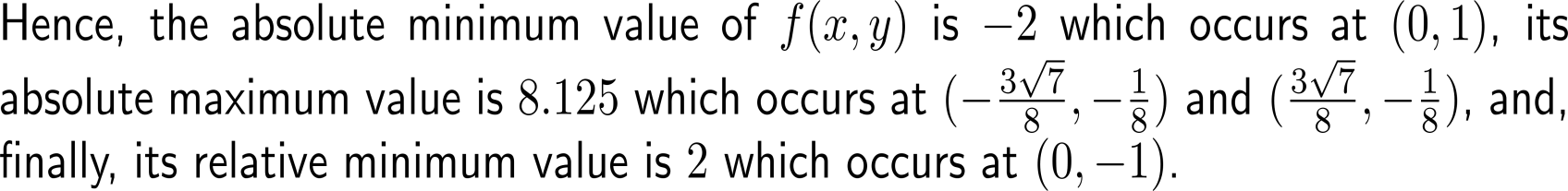 Exercise:Method of Lagrange multipliers
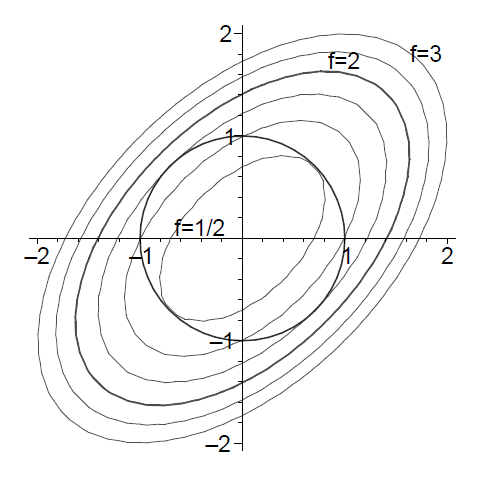 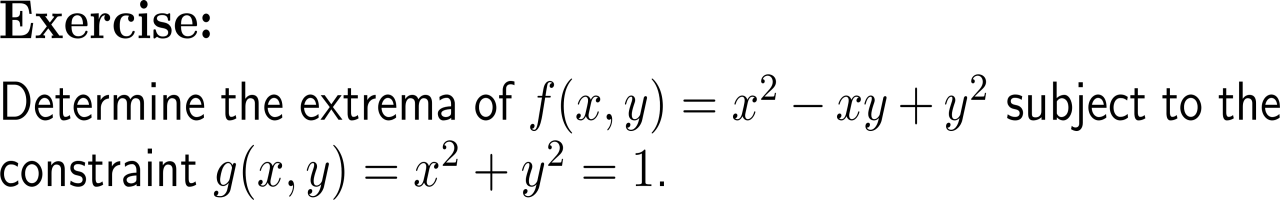 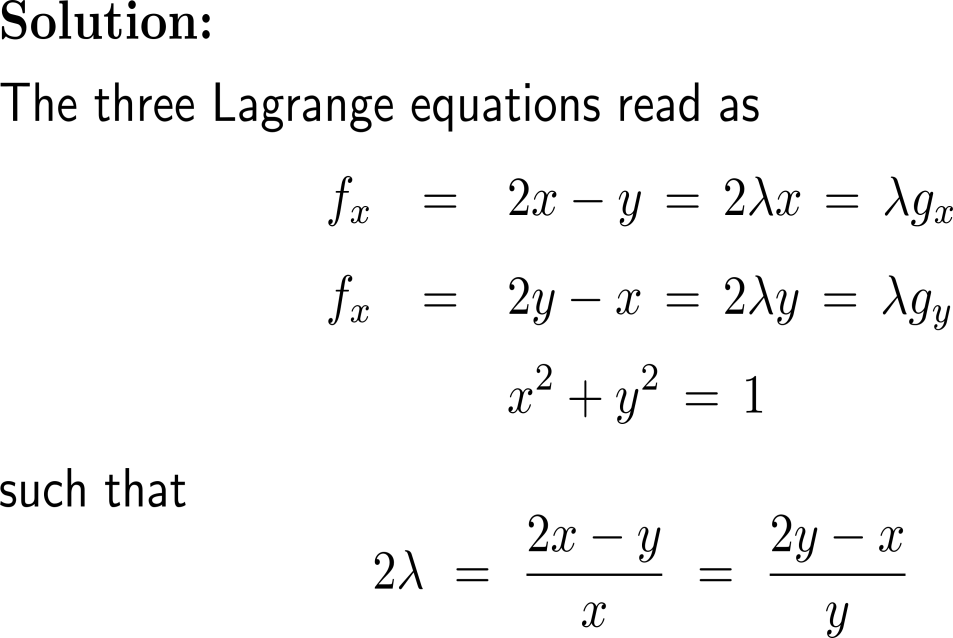 Exercise:Method of Lagrange multipliers
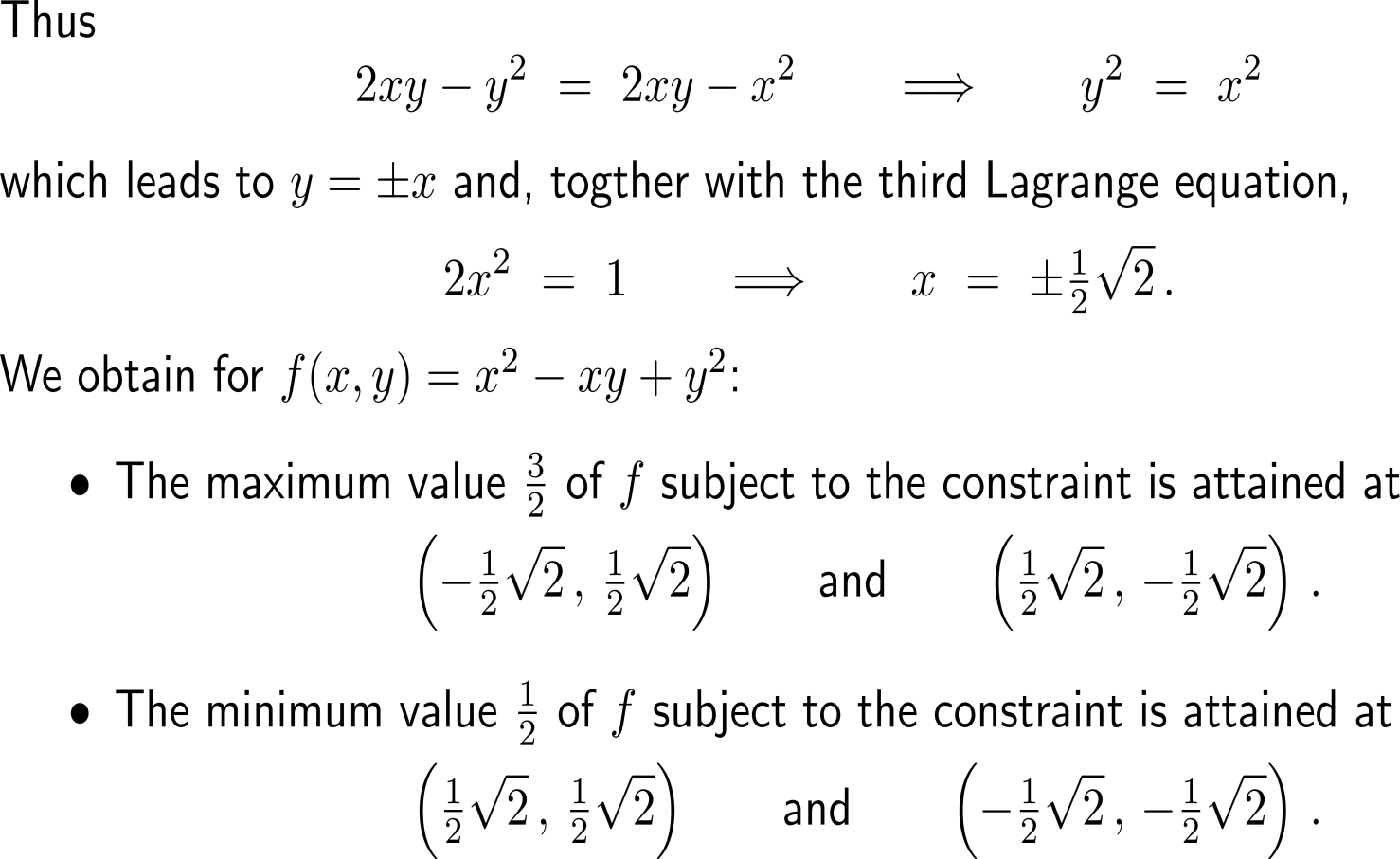 Exercise:Restricted optimization with a Lagrange boundary
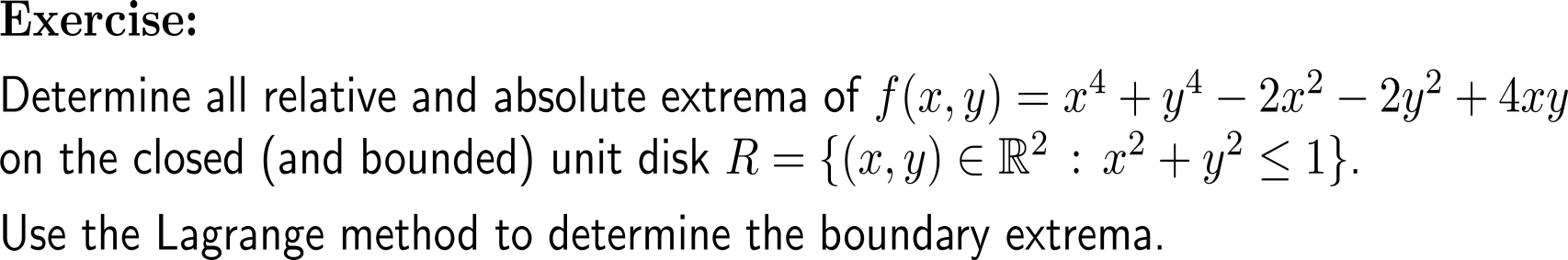 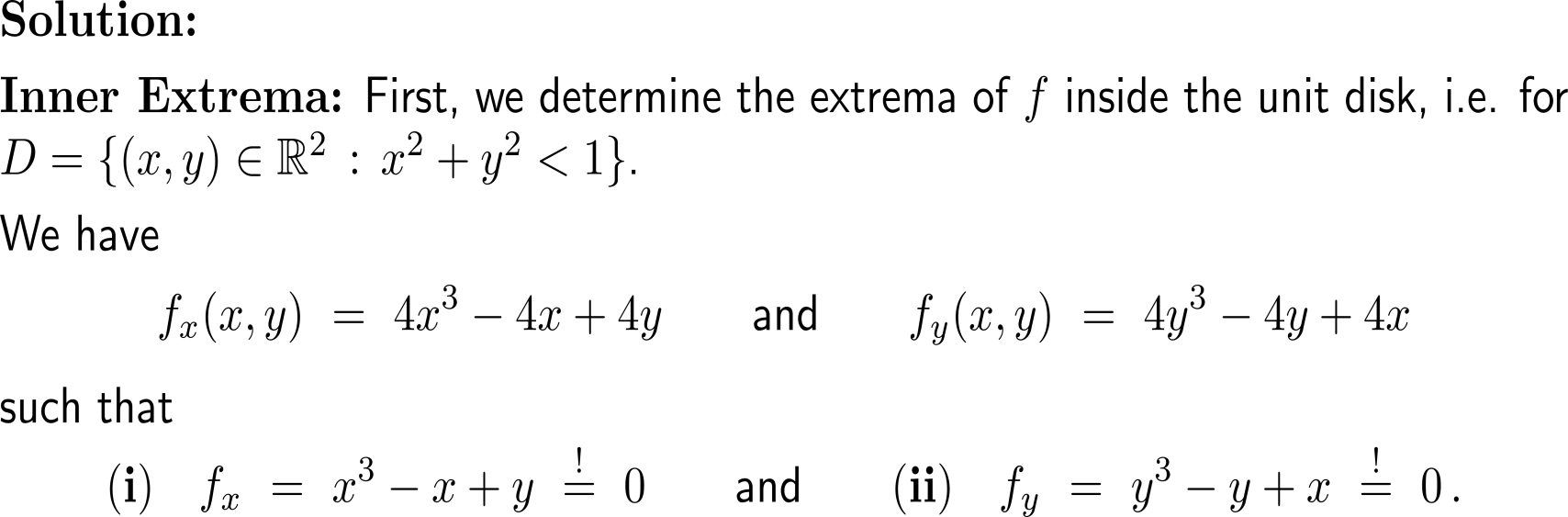 Exercise:Restricted optimization with a Lagrange boundary
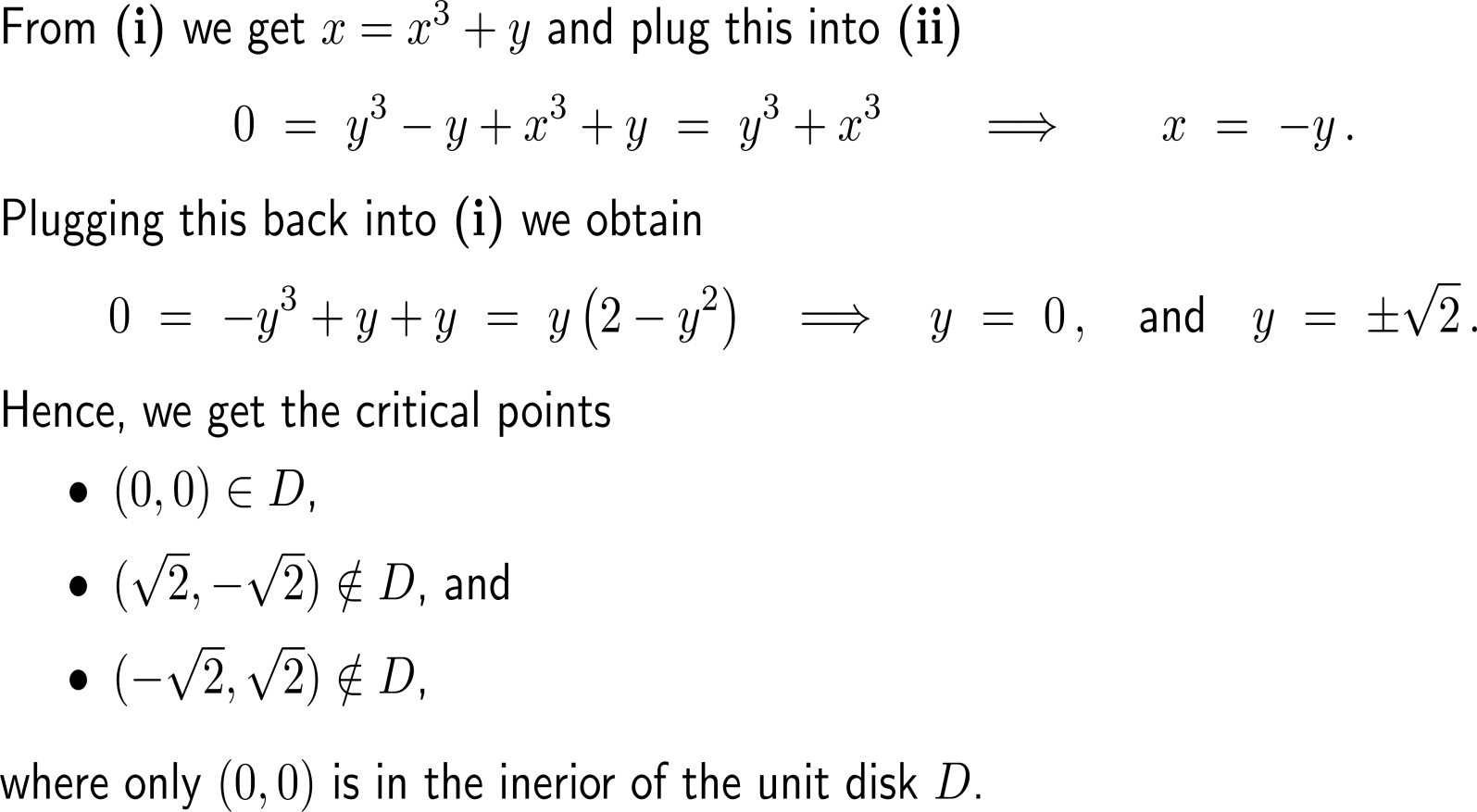 Exercise:Restricted optimization with a Lagrange boundary
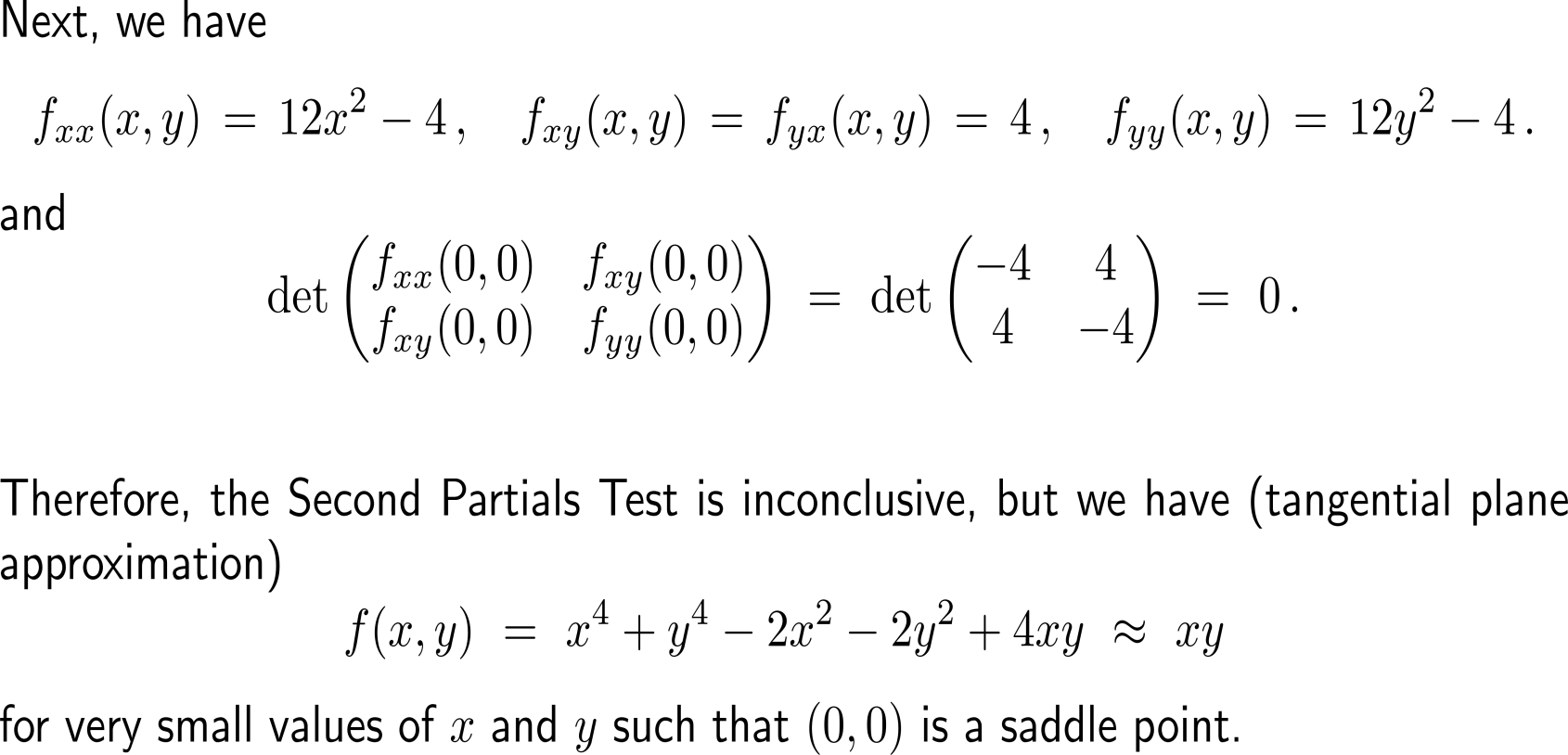 y
-
+
+
-
x
sign of f
Exercise:Restricted optimization with a Lagrange boundary
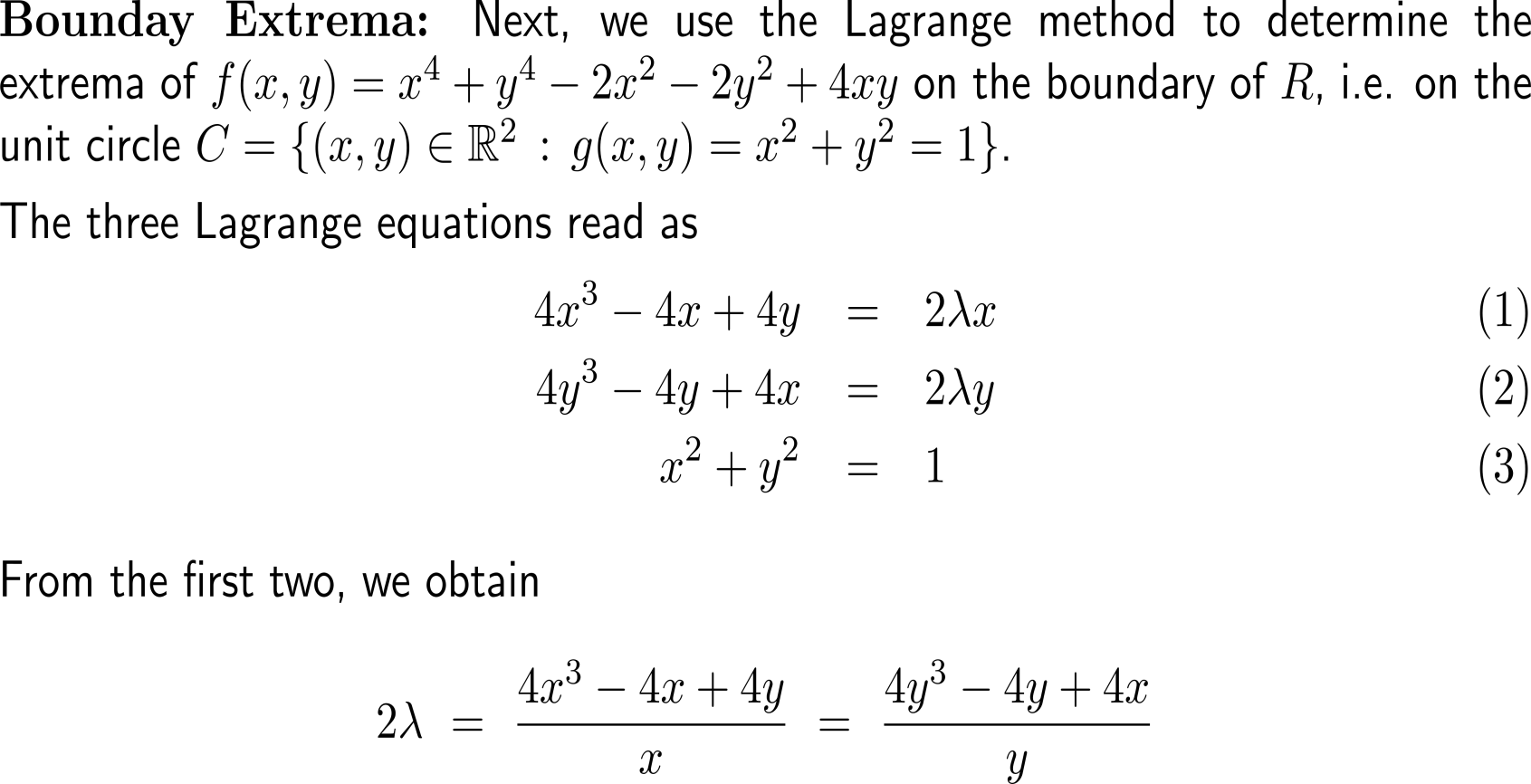 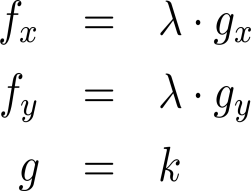 Exercise:Restricted optimization with a Lagrange boundary
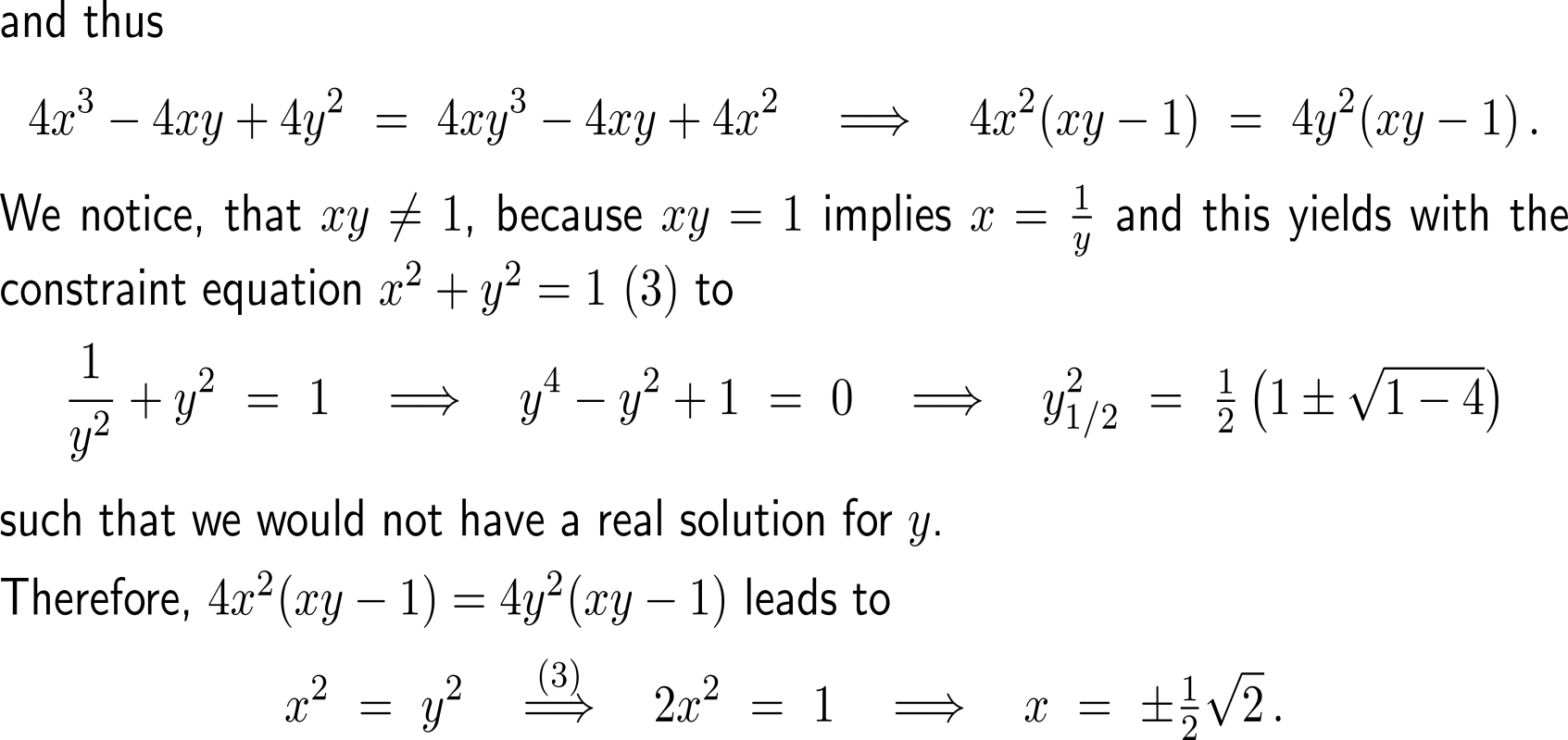 Exercise:Restricted optimization with a Lagrange boundary
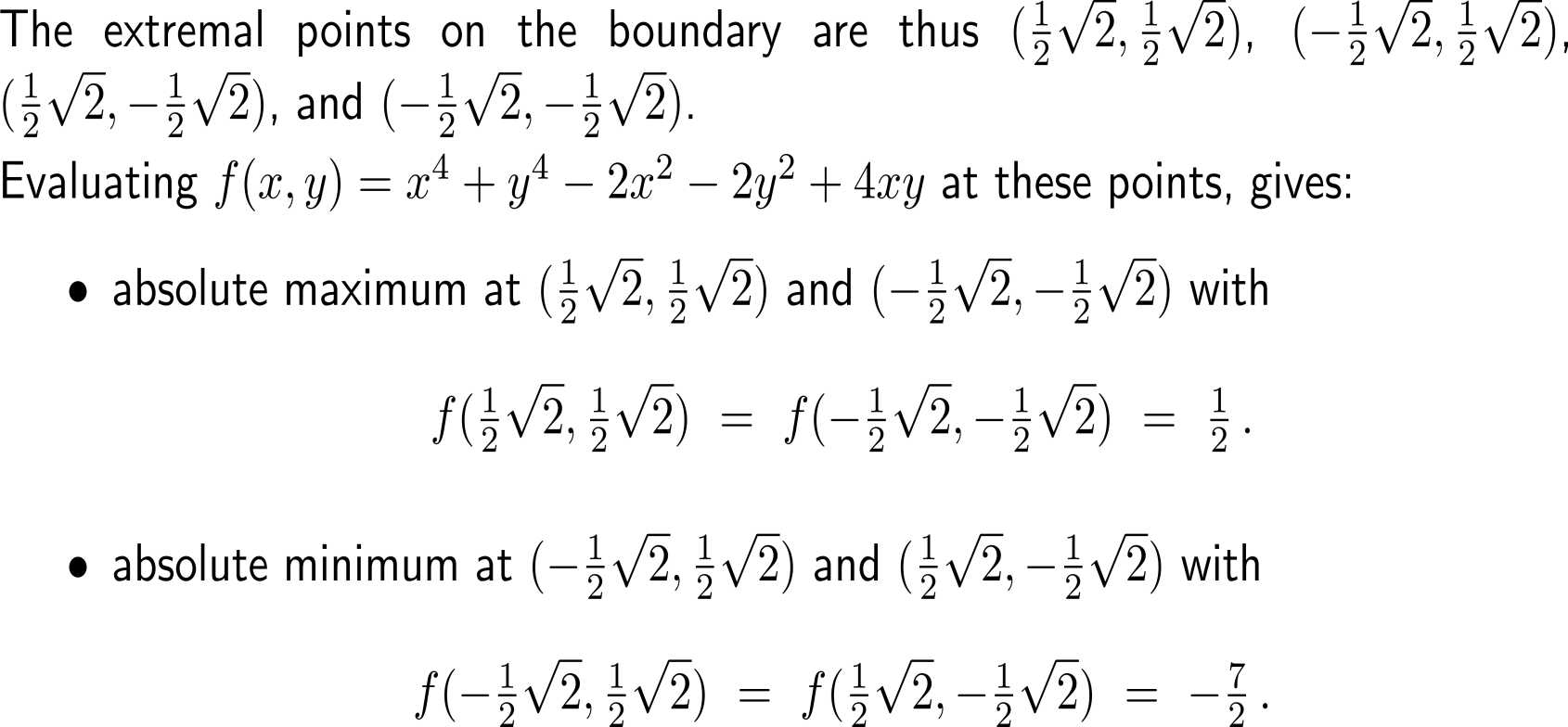 Exercise:An old exam question
15 minutes
self/ group work
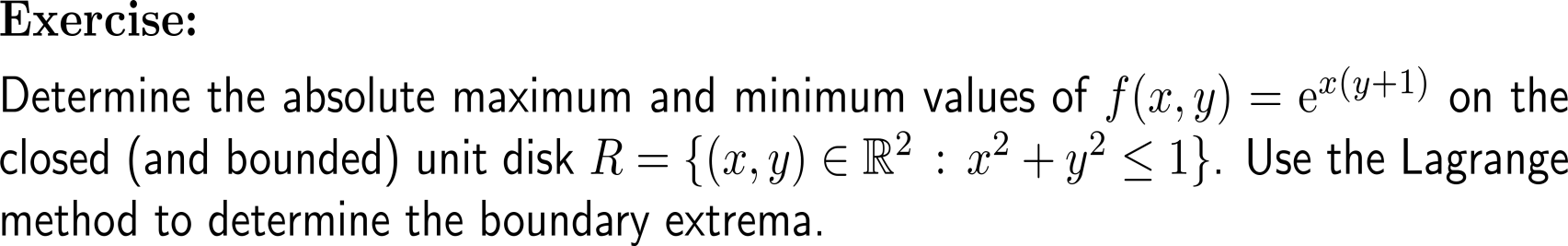 please, upload your solutions to the chat
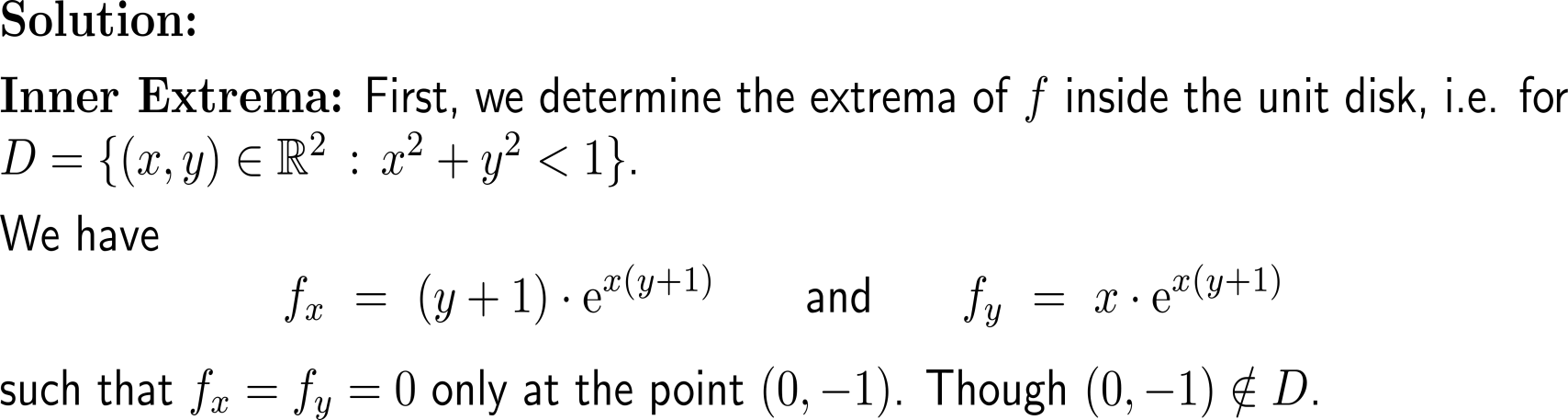 Exercise:An old exam question
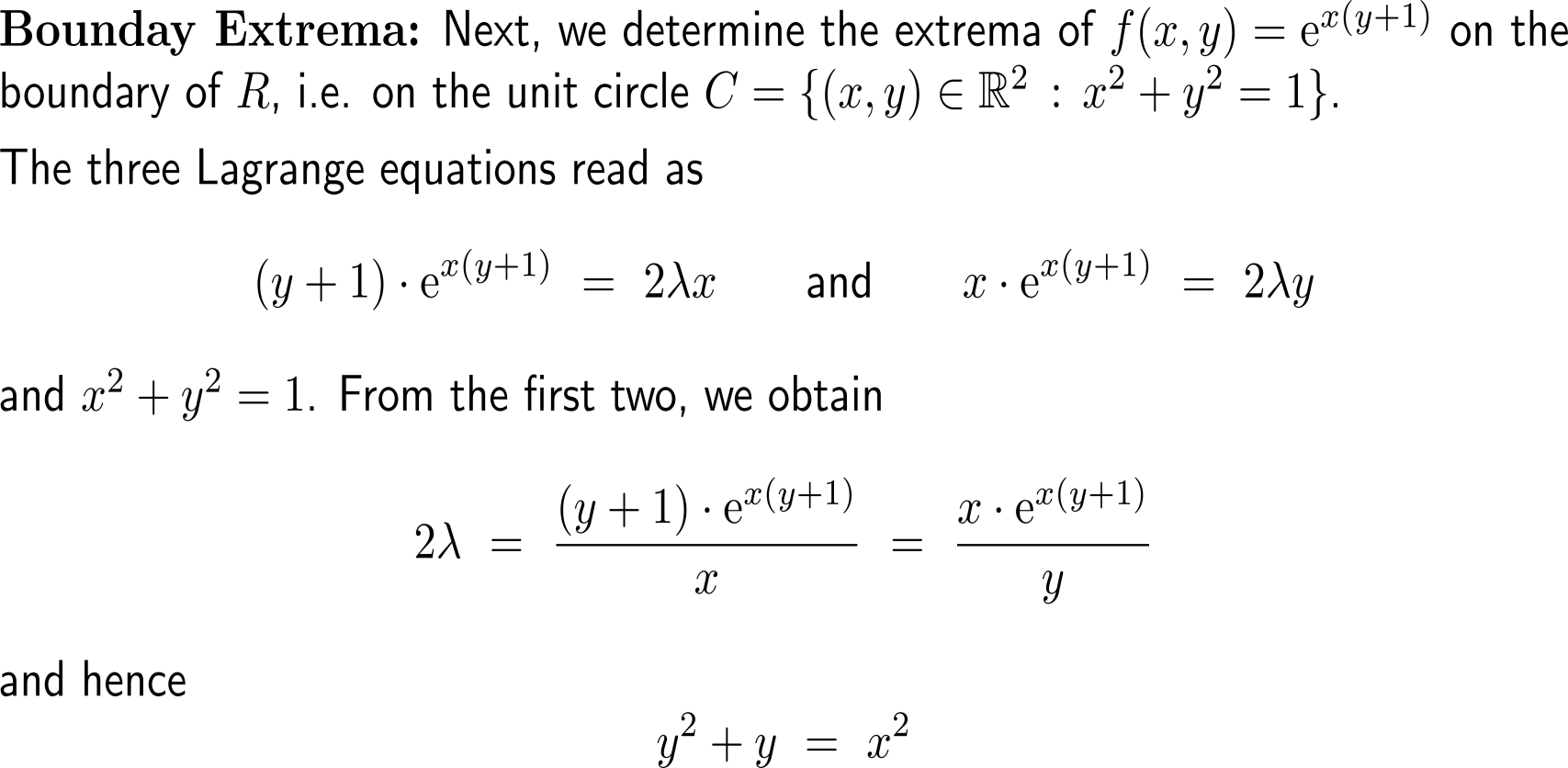 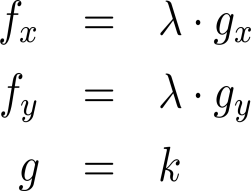 Exercise:An old exam question
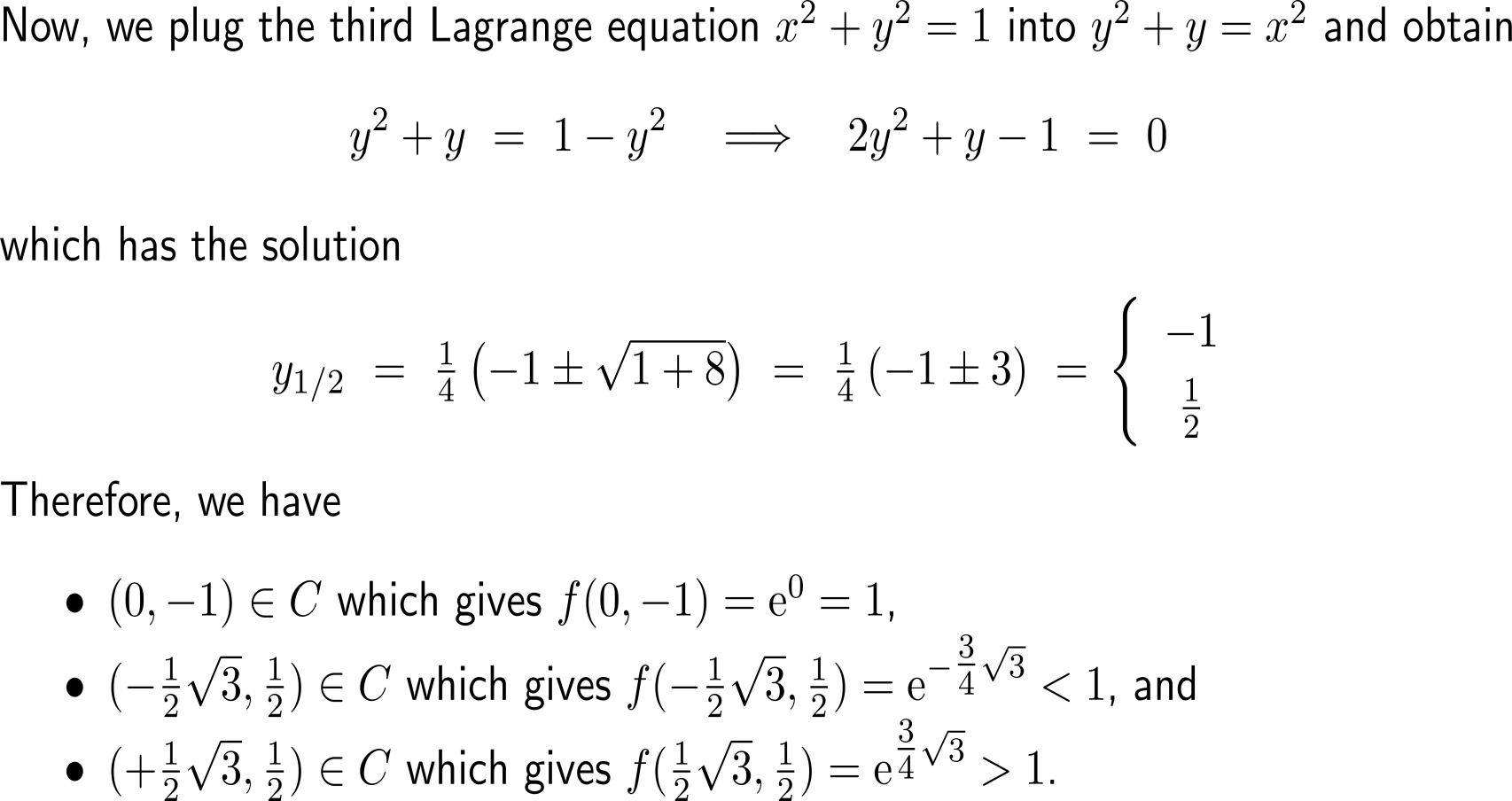 Exercise:An old exam question
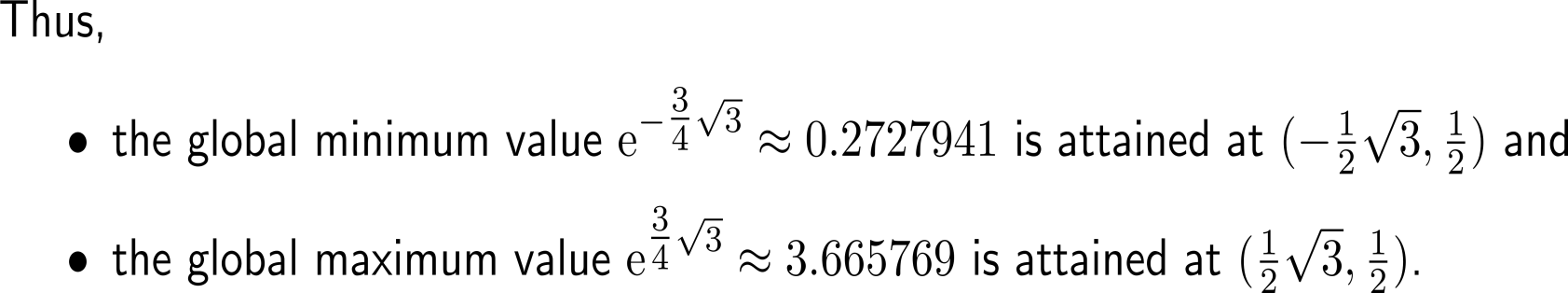 Calculus II for Management